Ciudadano
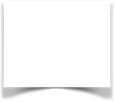 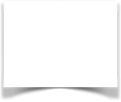 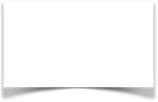 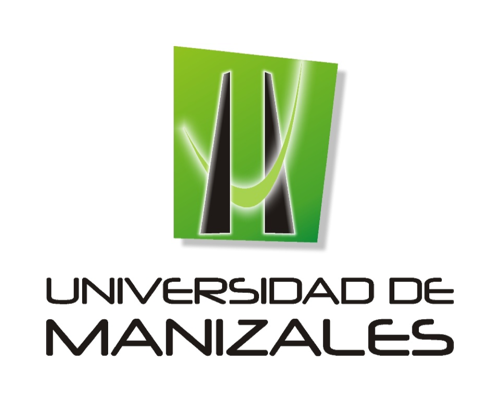 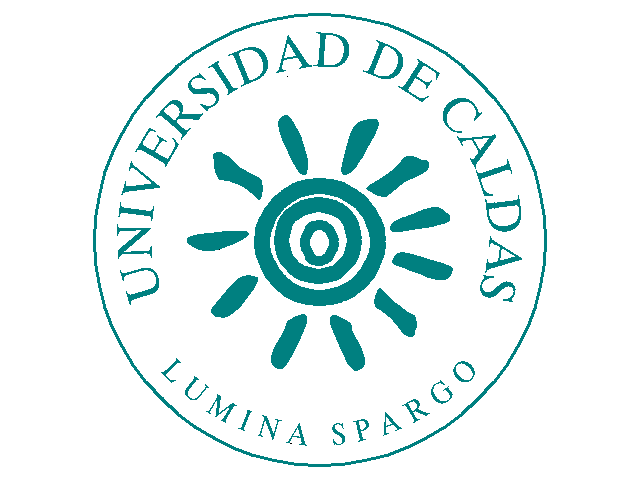 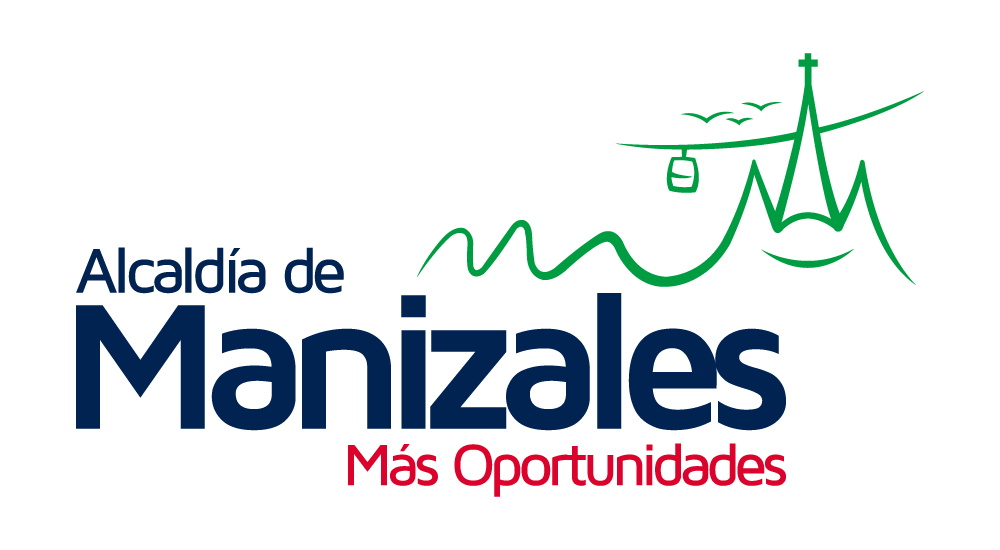 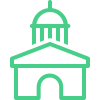 Y re-pensar la forma en que nos relacionamos con el Estado
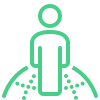 Hoy queremos hablarles a ustedes cómo ciudadanos
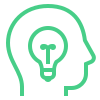 [Speaker Notes: Buenas tardes, de parte de la Alcaldía de Manizales, la Universidad de Caldas y la Universidad de Manizales, me presento, Soy Simón Correa, Ing y Docente de la Universidad de Manizales. 
Y hoy vengo ha hablarles como ciudadano y que repensemos la forma en que nos relacionamos con el estado.]
Ciudadano
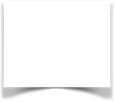 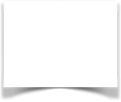 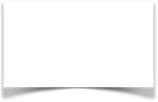 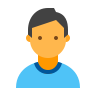 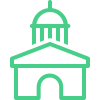 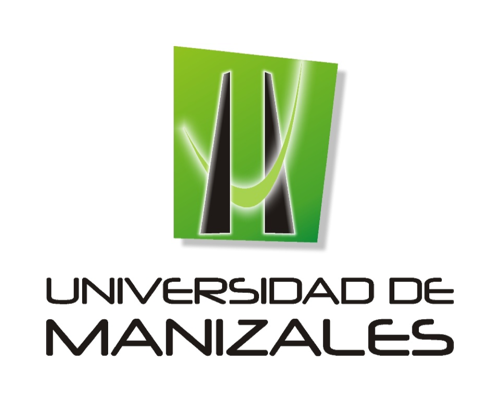 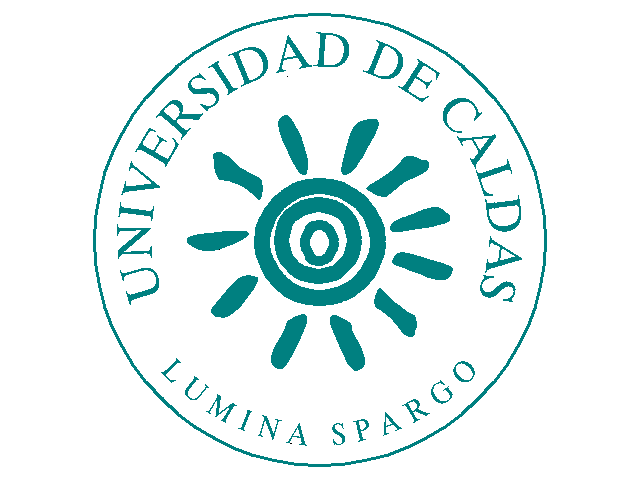 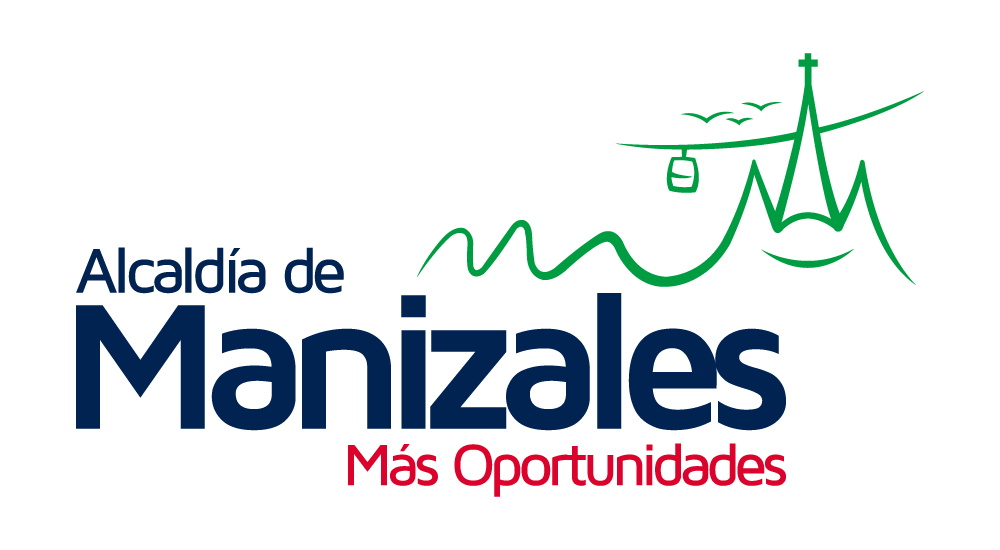 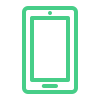 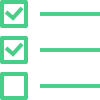 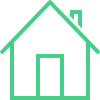 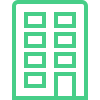 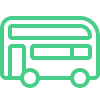 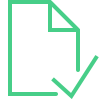 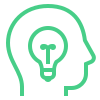 Imaginen no tener que realizar numerosas visitas a diferentes oficinas
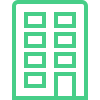 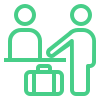 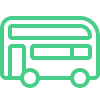 Para obtener la orden y autorización de un procedimiento médico
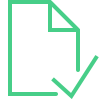 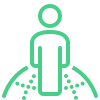 Sino contar con este servicio a unos pocos pasos en su celular
[Speaker Notes: Imagínense no tener que realizar numerosas visitas a diferentes oficinas para obtener la orden y la autorización para la realización de un procedimiento médico, sino contar con este servicio al alcance de unos pocos pasos desde su celular.]
Ciudadano
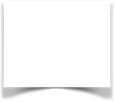 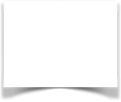 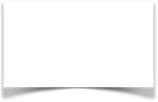 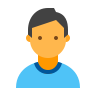 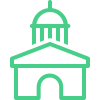 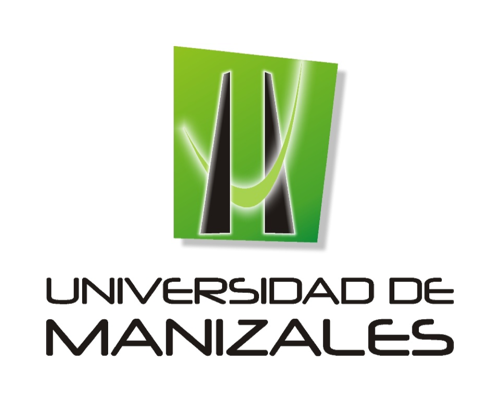 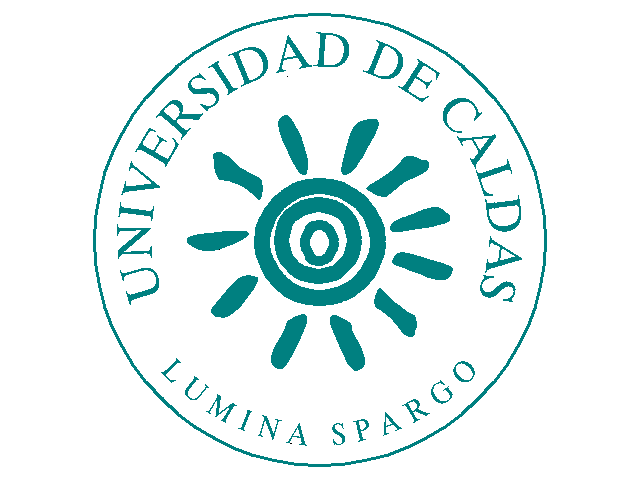 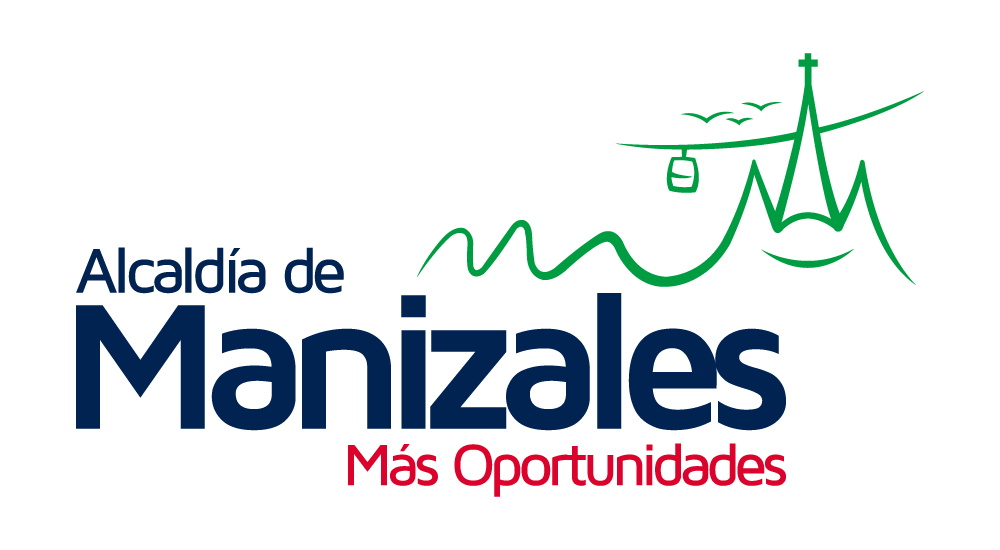 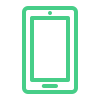 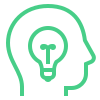 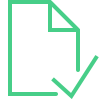 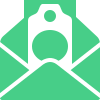 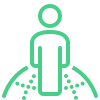 Imagínense recibir automáticamente, algún subsidio al cual tenga derecho, directamente en su dispositivo móvil, simplemente con tener instalada una aplicación
[Speaker Notes: Imagínense recibir automáticamente, algún subsidio al cual tenga derecho, directamente en su dispositivo móvil, simplemente con tener instalada una aplicación.]
Ciudadano
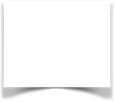 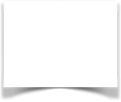 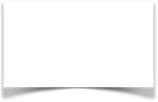 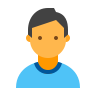 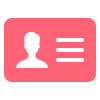 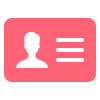 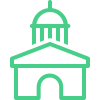 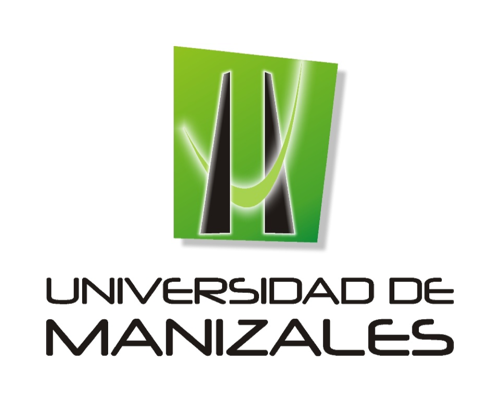 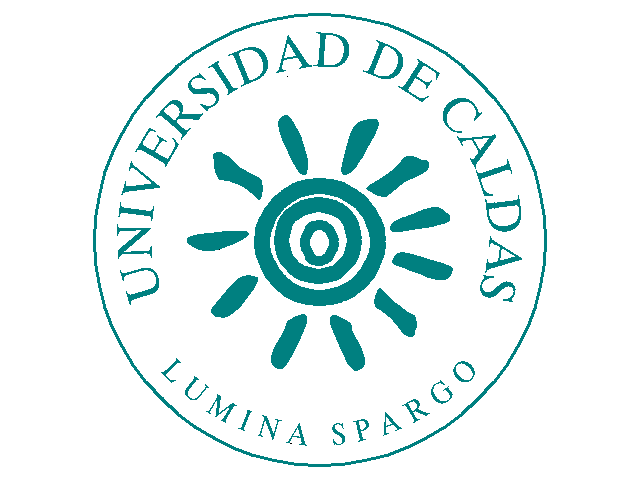 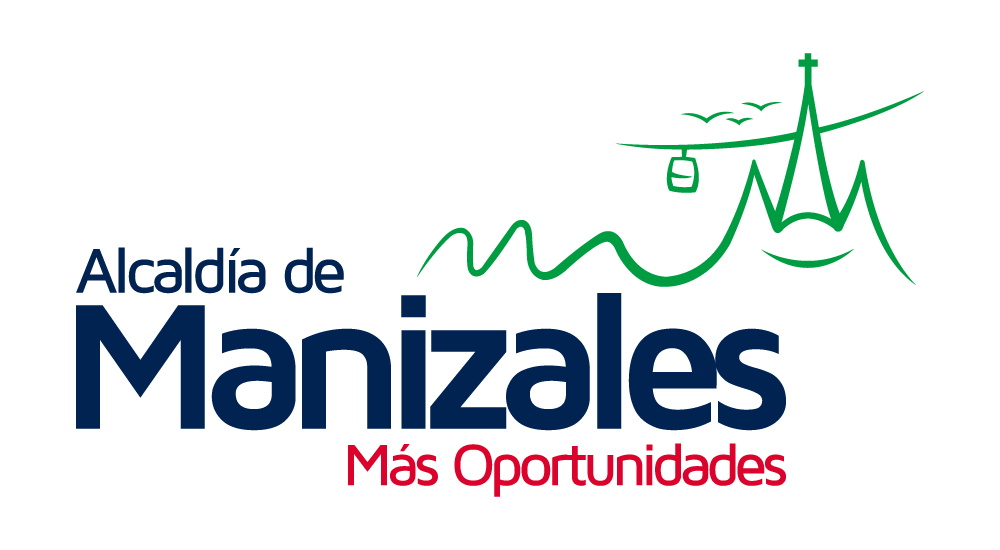 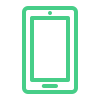 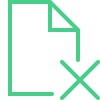 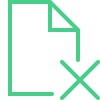 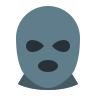 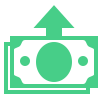 Piensen en una identificación virtual avalada por el estado, la cual tenga las mismas facultades que la cédula de ciudadanía
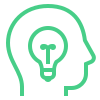 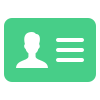 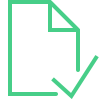 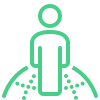 Que nos evite los tramites y molestias sufridos por perdidas, falsificaciones o usos indebidos de copias físicas
[Speaker Notes: Imagínense un identificación virtual avalada por el estado, la cual tenga las mismas facultades que la cédula de ciudadanía, lo que nos evite los tramites y molestias sufridos por perdidas, falsificaciones o usos indebidos de copias físicas. A cuantos de ustedes les pasado que otra persona haya comprado un celular con una copia falsa de su cédula.]
Ciudadano
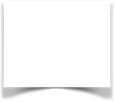 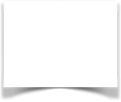 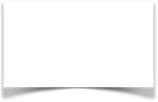 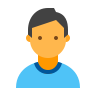 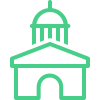 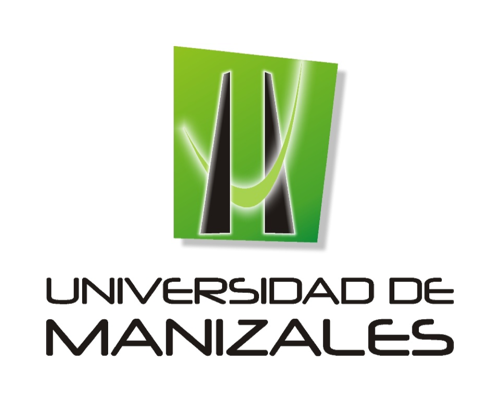 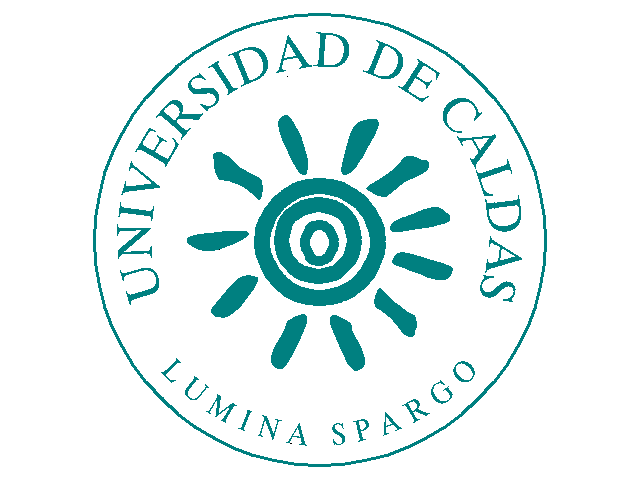 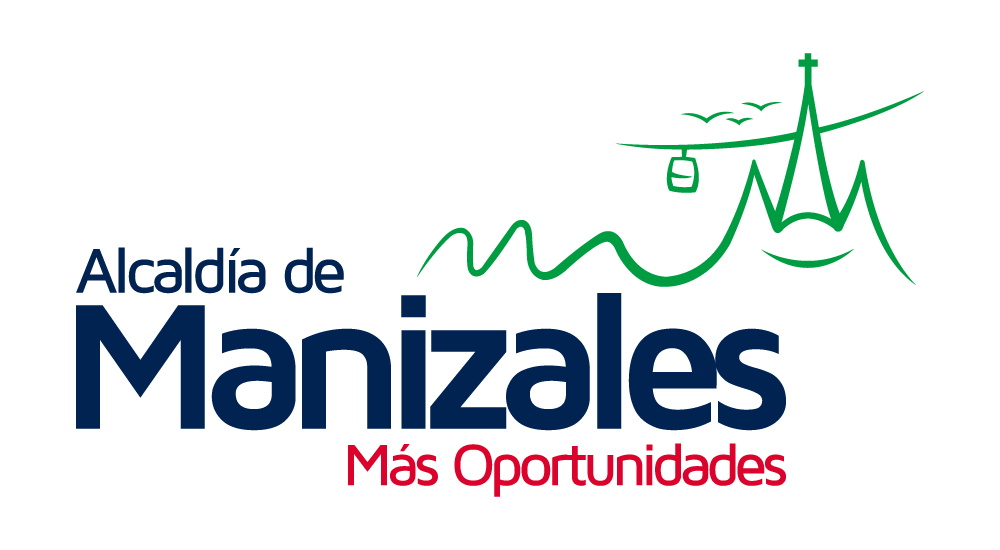 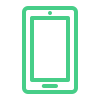 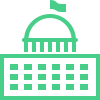 Incluso imaginen que nuestros mandatarios puedan generar consultas al pueblo.
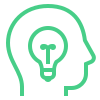 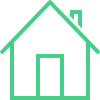 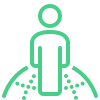 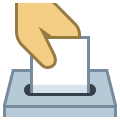 Y nosotros la ciudadanía podamos participar desde la comodidad de nuestro hogar a un click en nuestro celular.
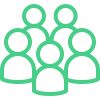 [Speaker Notes: Incluso imaginen que nuestros mandatarios puedan generar consultas al pueblo y nosotros la ciudadanía podamos participar desde la comodidad de nuestro hogar a un click en nuestro celular.]
Ciudadano
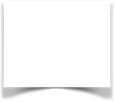 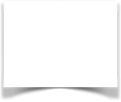 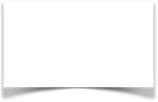 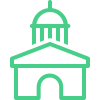 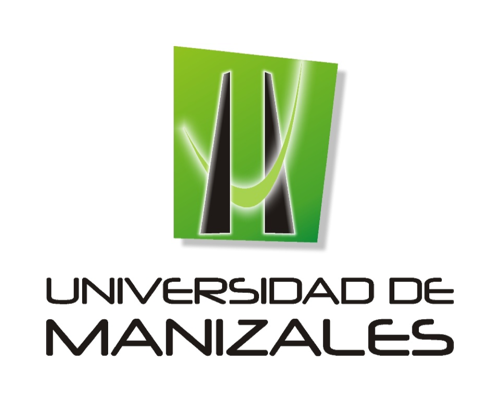 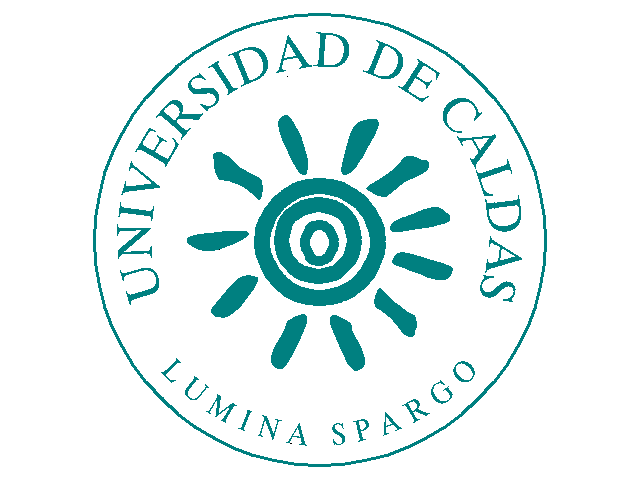 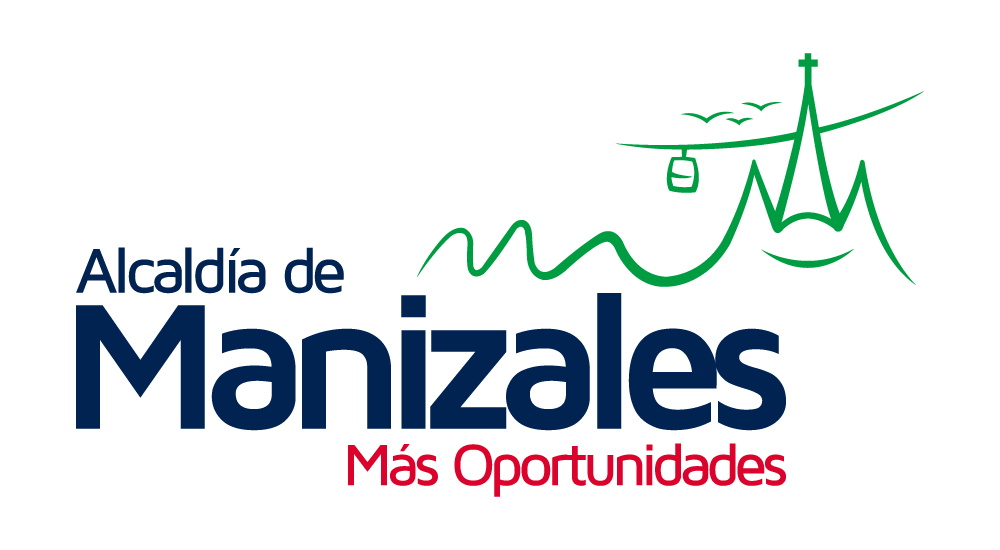 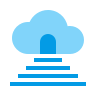 Parece que nos estuviéramos adentrando en el reino de lo idílico, pero lograr este tipo de soluciones hoy en día es posible.
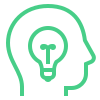 Sin embargo, es importante reconocer que aparte de existir barreras presupuestales, hoy en día no tenemos este tipo de soluciones porque carecemos de 4 elementos fundamentales
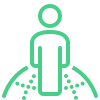 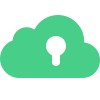 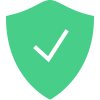 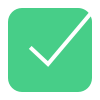 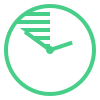 Confianza
Seguridad
Autenticidad
Agilidad
Ciudadano
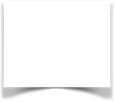 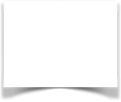 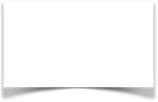 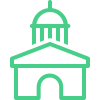 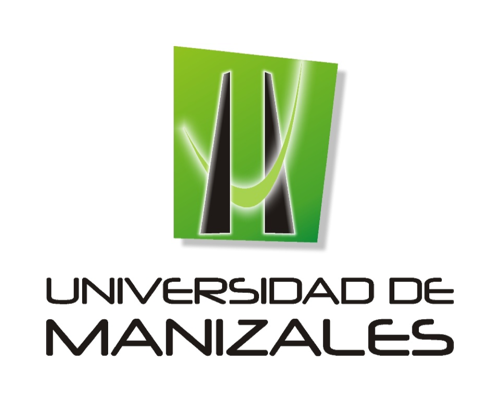 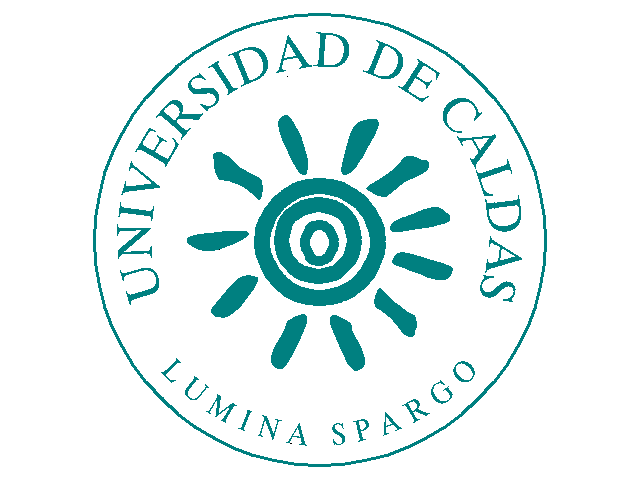 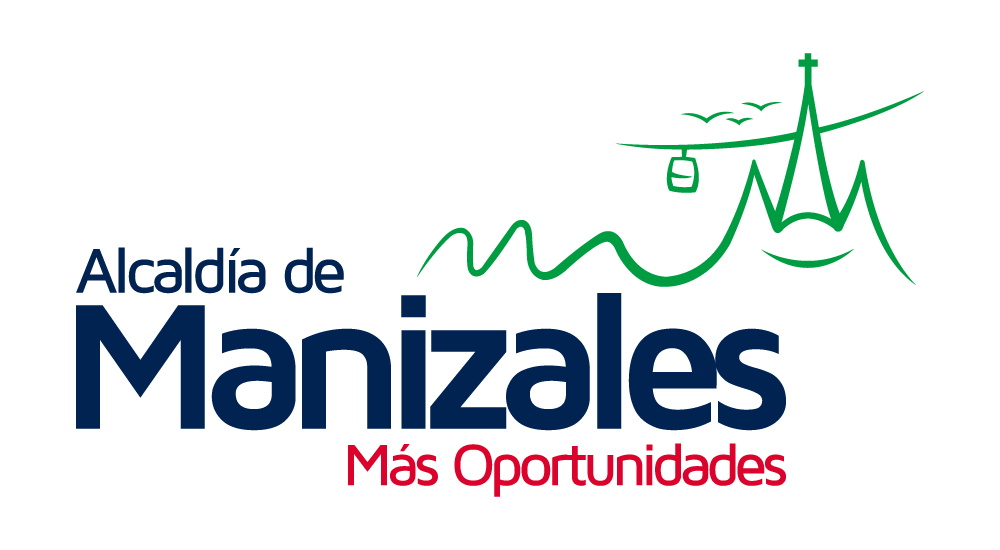 Estos 4 elementos deben ser tenidos en cuenta tanto por aquellos que ofrecen servicios ciudadanos, como por aquellos que los demandan.
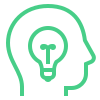 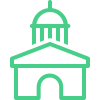 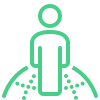 Como ciudadanos, debemos sentirnos cómodos y confiar en la veracidad y autenticidad sobre la información que nos ofrece una entidad específica
Como Entidades Públicas y garantes de la inversión de los recursos del Estado, debe existir un compromiso con la seguridad y la autenticidad, cómo en la agilidad del proceso
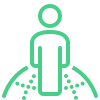 Ciudadano
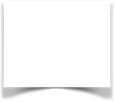 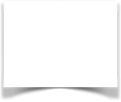 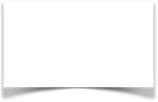 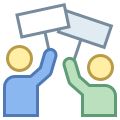 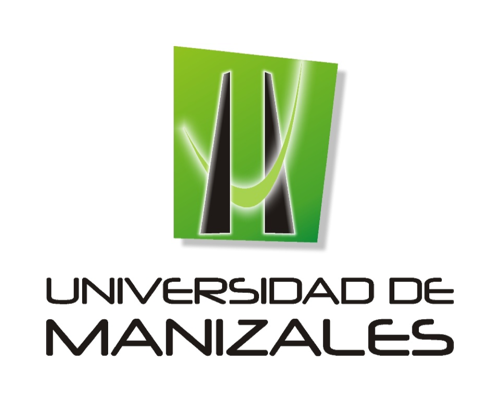 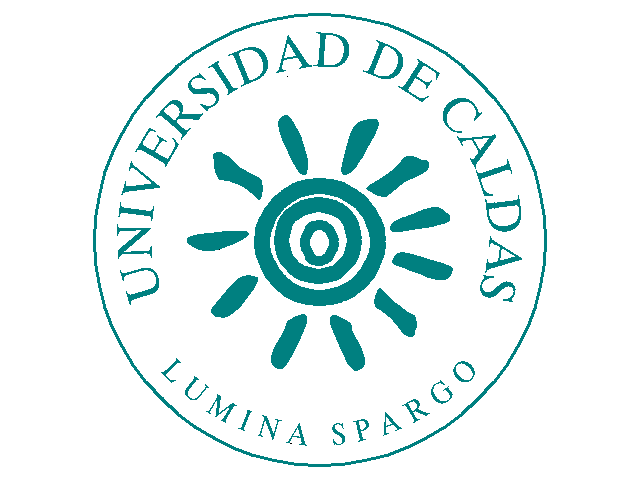 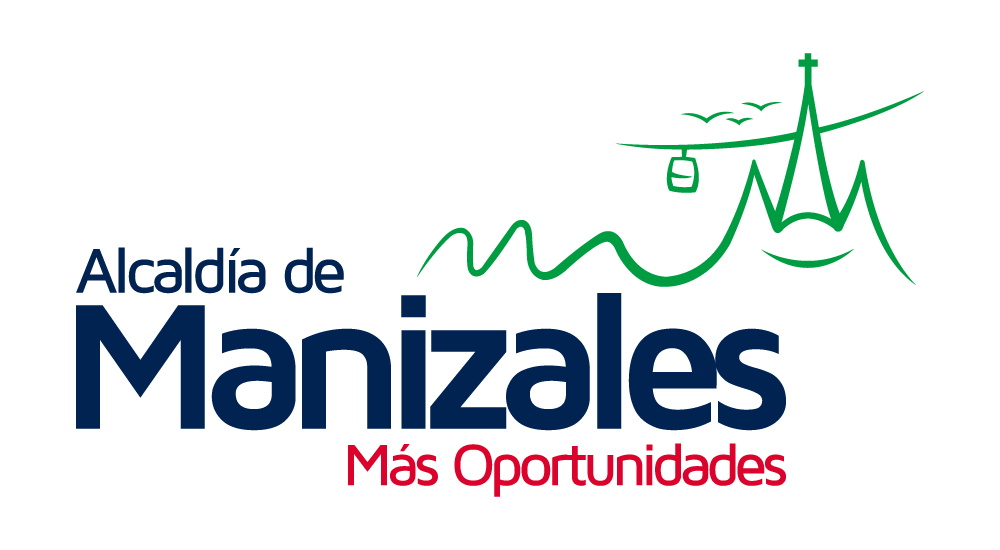 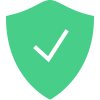 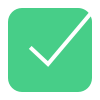 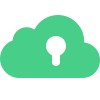 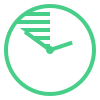 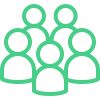 El ciudadano prefiere no desarrollarlas ni ejercer sus derechos.
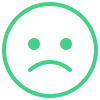 Partiendo del término Participación Ciudadana, hoy en día existe un desdén hacia las actividades que la integran.
Falta de confianza, seguridad, autenticidad y agilidad en trámites y procesos de esta índole
[Speaker Notes: aunque son la base para una sociedad sostenible]
Ciudadano
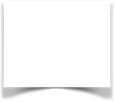 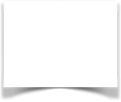 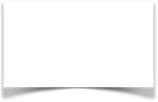 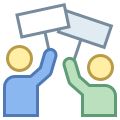 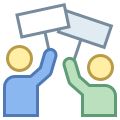 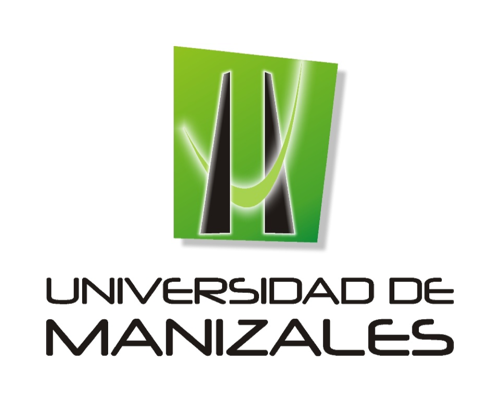 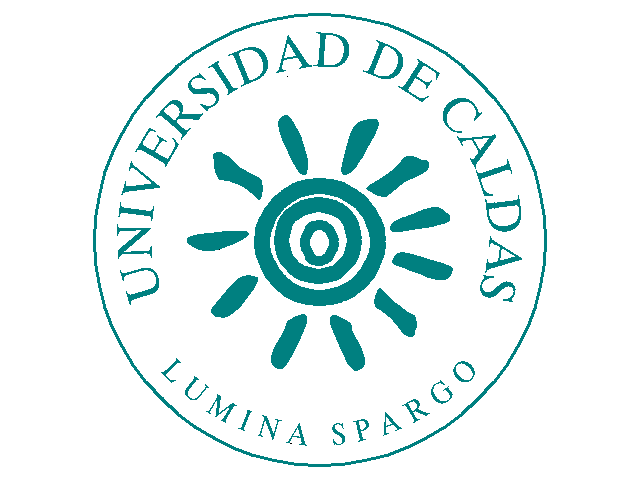 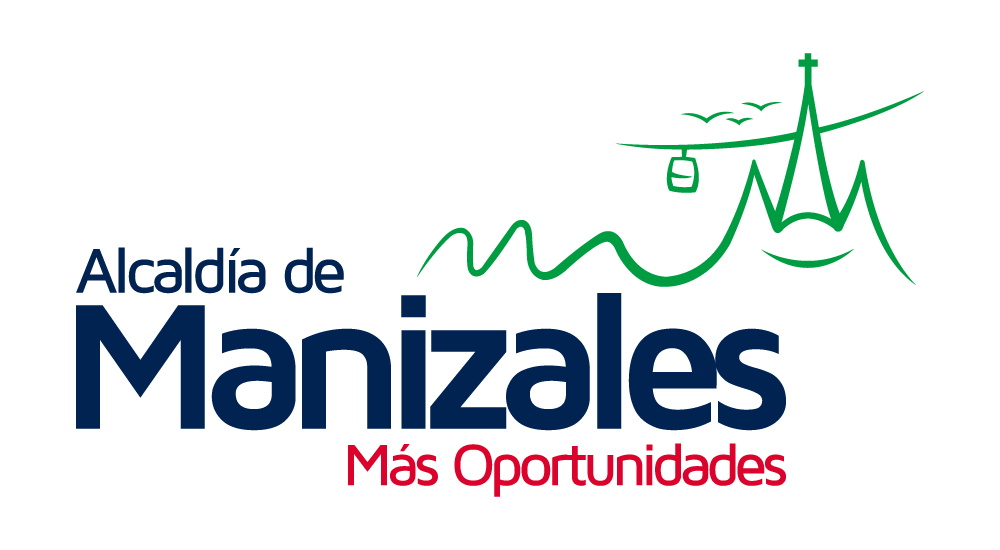 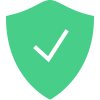 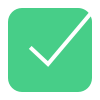 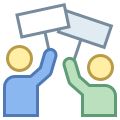 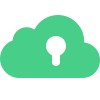 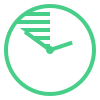 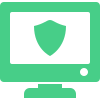 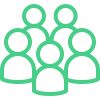 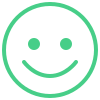 Si pudiéramos generar un sistema que, no solo genere esta confianza, sino que garantizara seguridad, posesión y autenticidad
Y además facilite e incluso motive a la ciudadanía a ejercer su derecho cómo ente participativo en la sociedad
Estaríamos diciendo que las personas formarían parte activa en procesos legislativos, ejecutivos y democráticos dentro de ésta
Ciudadano
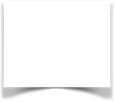 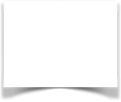 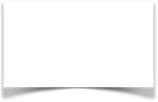 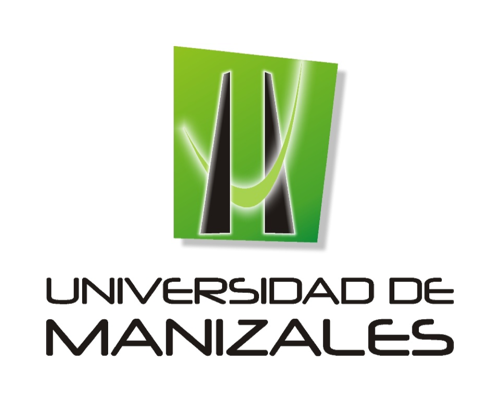 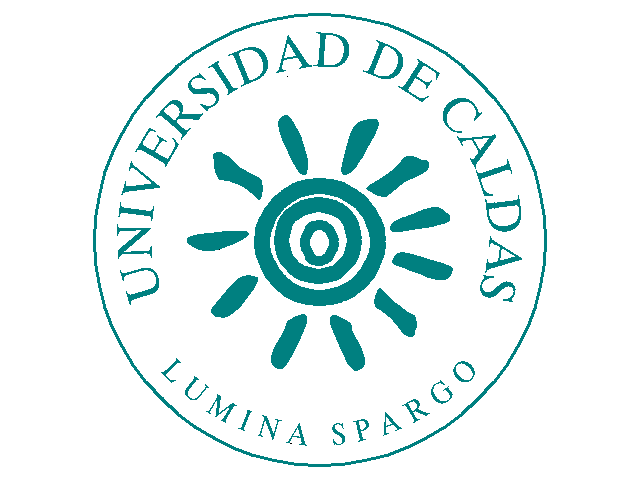 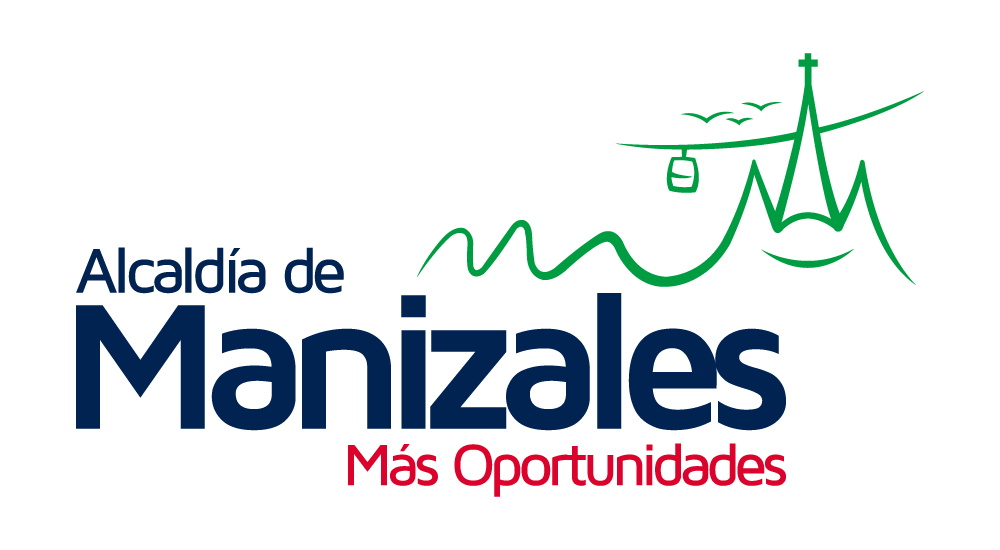 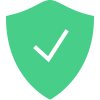 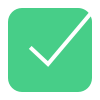 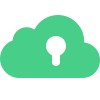 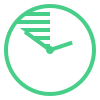 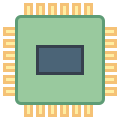 Sin duda, para llegar a esta solución se debe hacer uso de tecnologías que garanticen los principios de la participación ciudadana
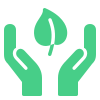 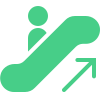 Con los cuales podamos crear y desarrollar una herramienta escalable y que genere sostenibilidad
Ciudadano
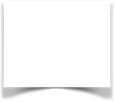 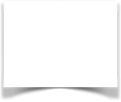 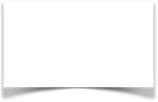 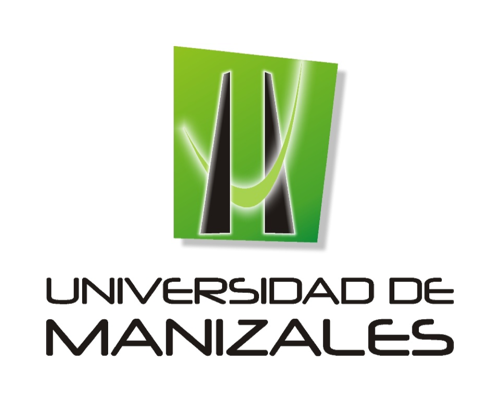 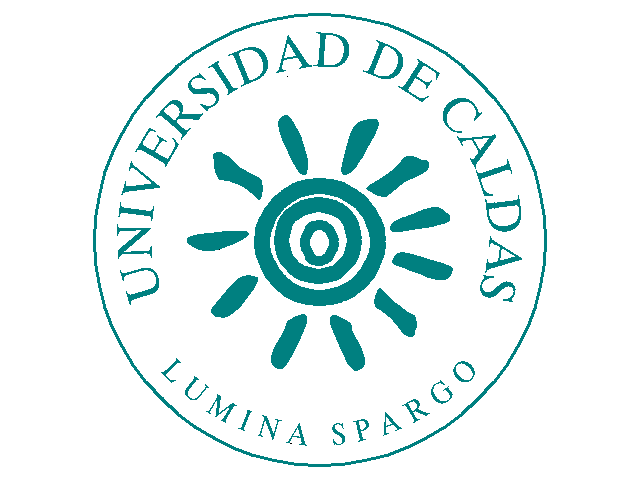 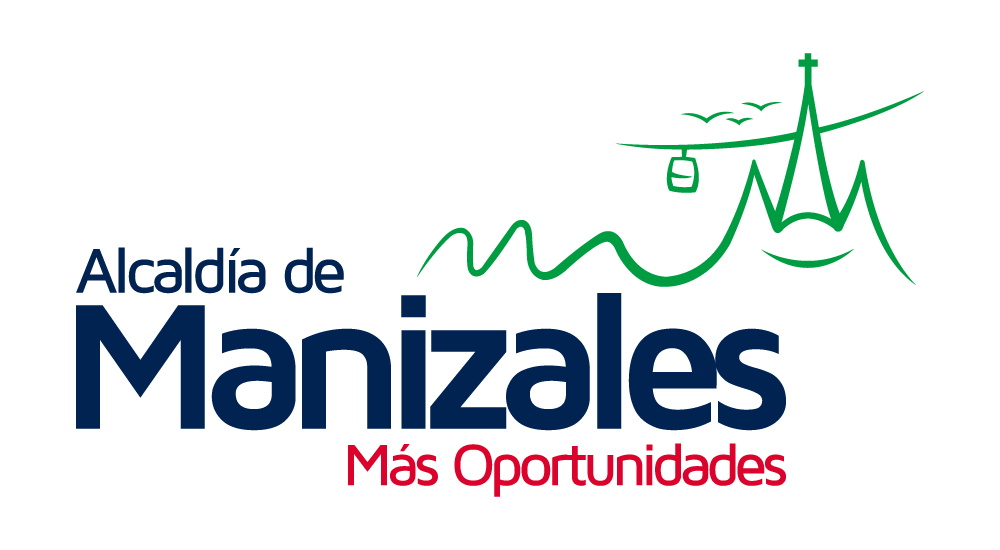 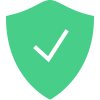 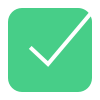 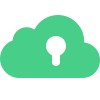 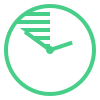 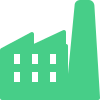 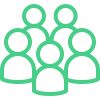 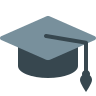 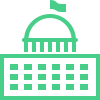 Block Chain
[Speaker Notes: Hoy, tenemos a disposición de nuestra comunidad académica y del sector industrial una tecnología que integra los elementos necesarios para la generación de una solución con todo lo previamente hablado. Esta tecnología se llama BlockChain.]
Ciudadano
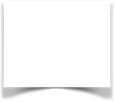 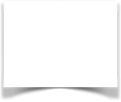 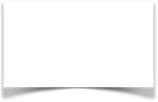 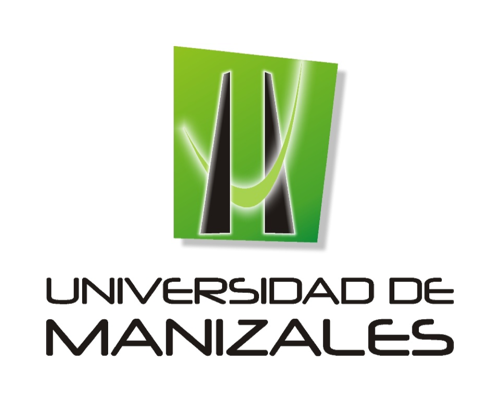 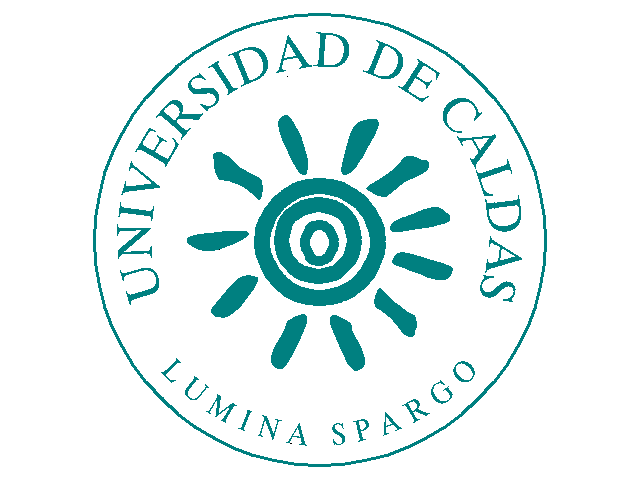 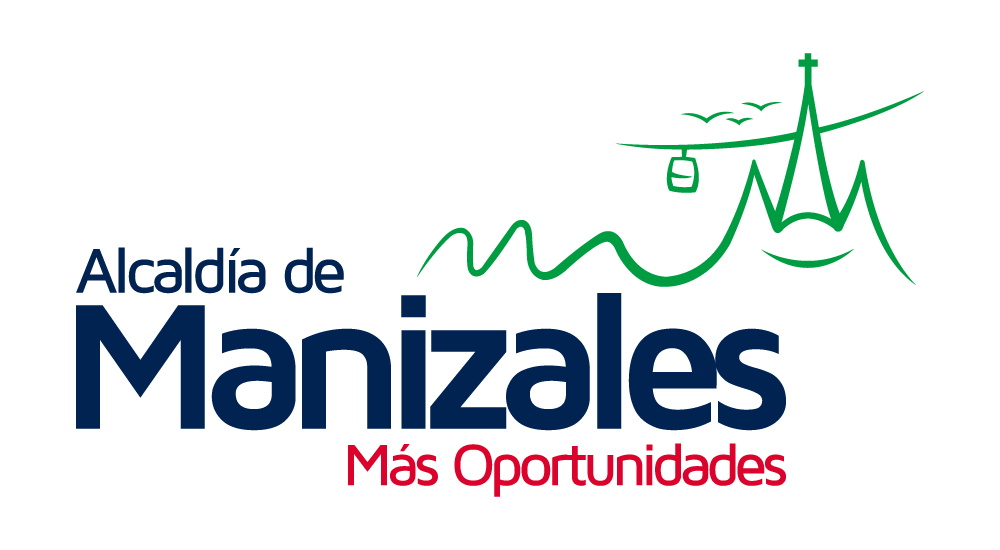 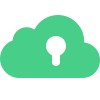 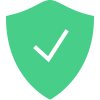 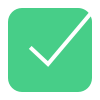 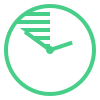 Confianza
Seguridad
Autenticidad
Agilidad
Block Chain
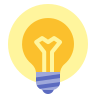 [Speaker Notes: Entonces, partiendo del entendimiento de la problemática sobre la carencia de 4 elementos entre las interacciones entre ciudadanos y el Estado y el entendimiento de que estas falencias pueden ser solucionadas mediante el uso de Blockchain es que nace nuestra propuesta, la cual denominamos Ciudadano.]
Ciudadano
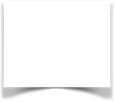 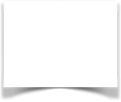 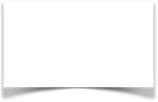 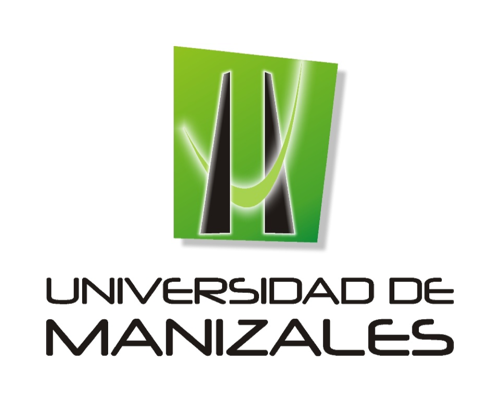 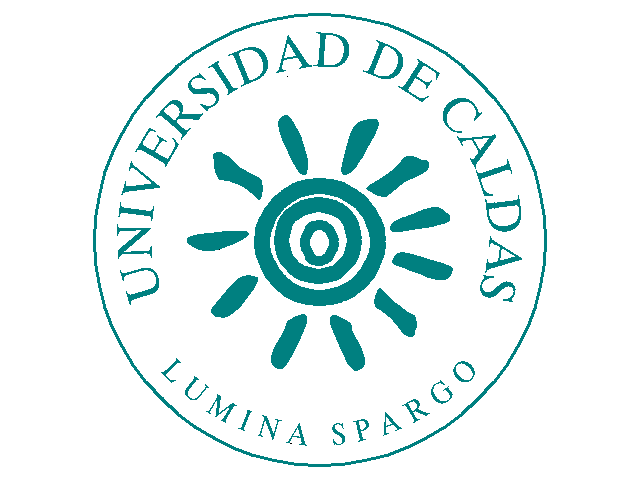 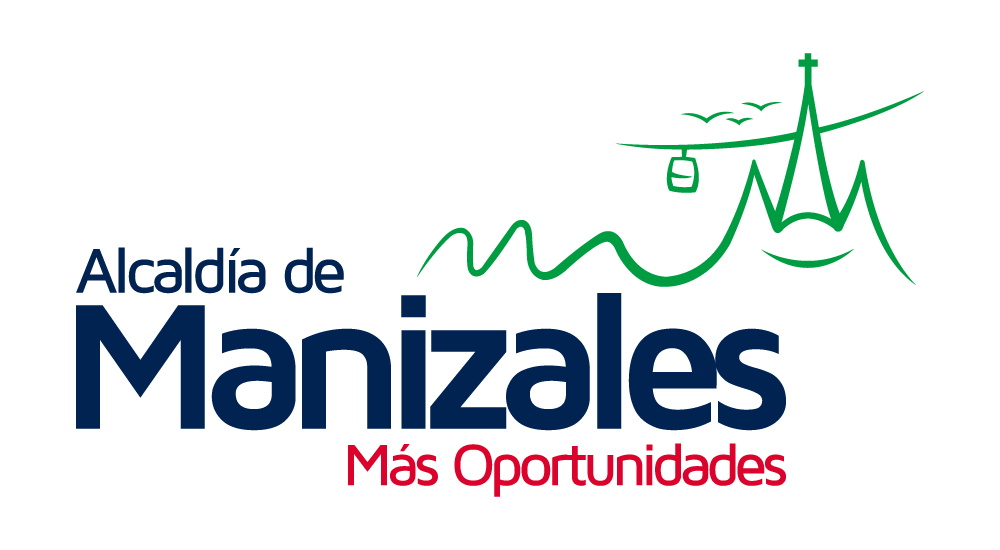 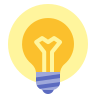 CIUDADANO
Ciudadano es una herramienta tecnológica que encierra el concepto de ciudadano digital
Ciudadano
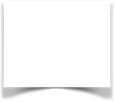 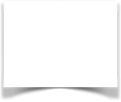 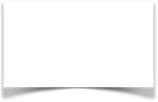 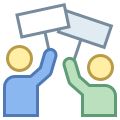 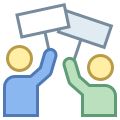 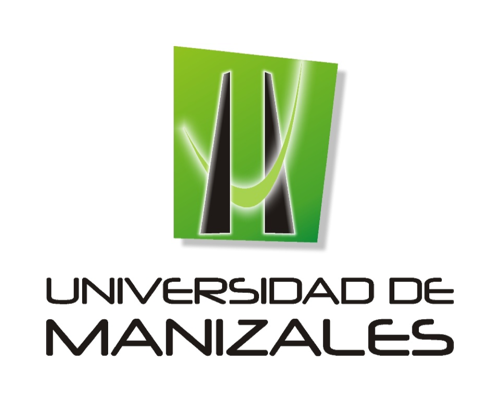 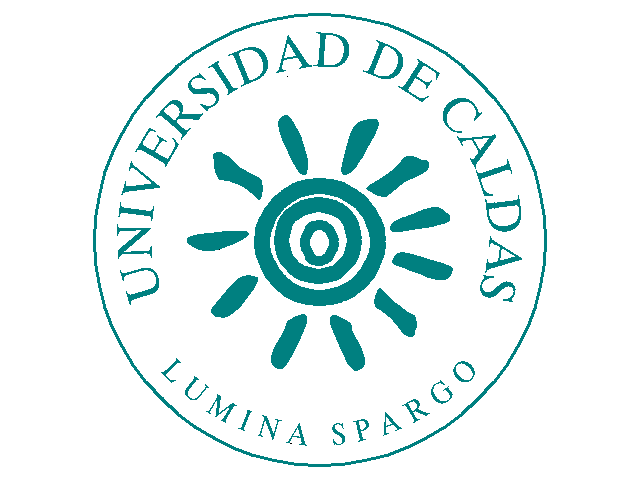 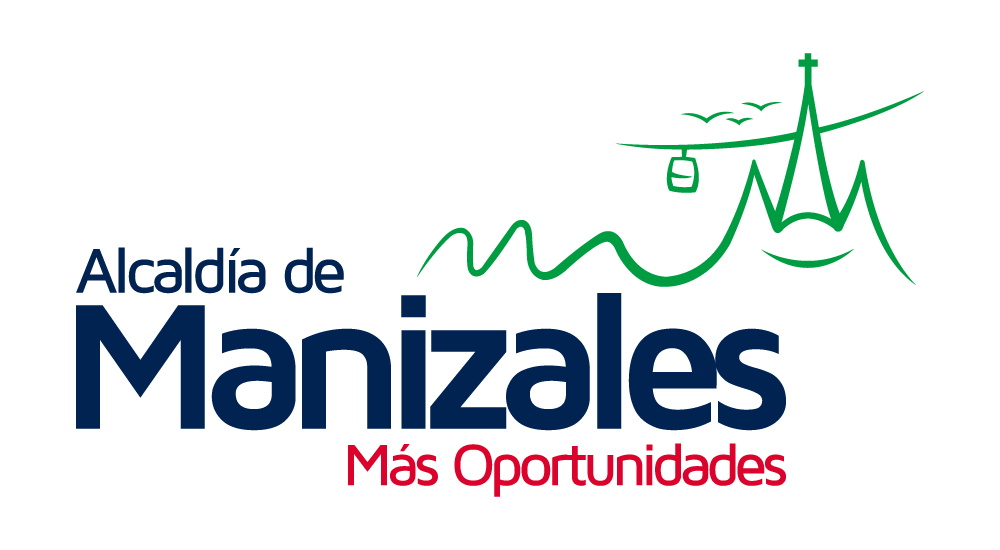 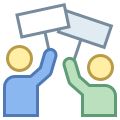 CIUDADANO
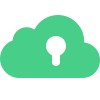 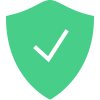 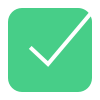 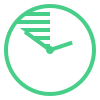 Confianza
Seguridad
Autenticidad
Agilidad
Que facilita la ejecución de diferentes roles y acciones que puede desarrollar el ciudadano para fomentar y motivar la participación ciudadana en su relacionamiento con el Estado
Es una plataforma que integra confianza, seguridad, autenticad y posesión.
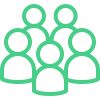 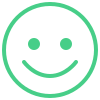 Ciudadano
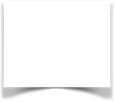 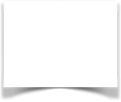 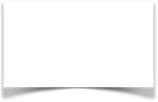 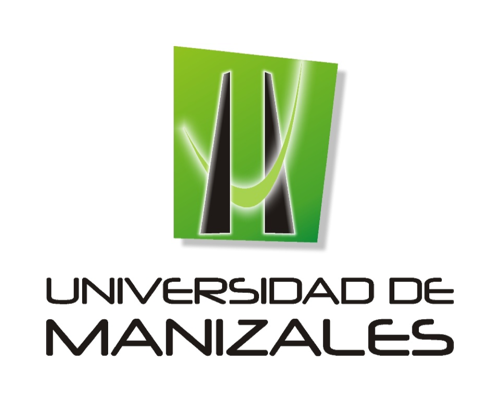 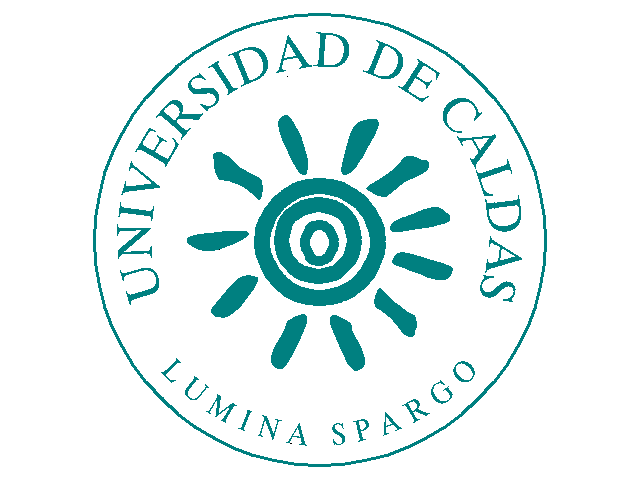 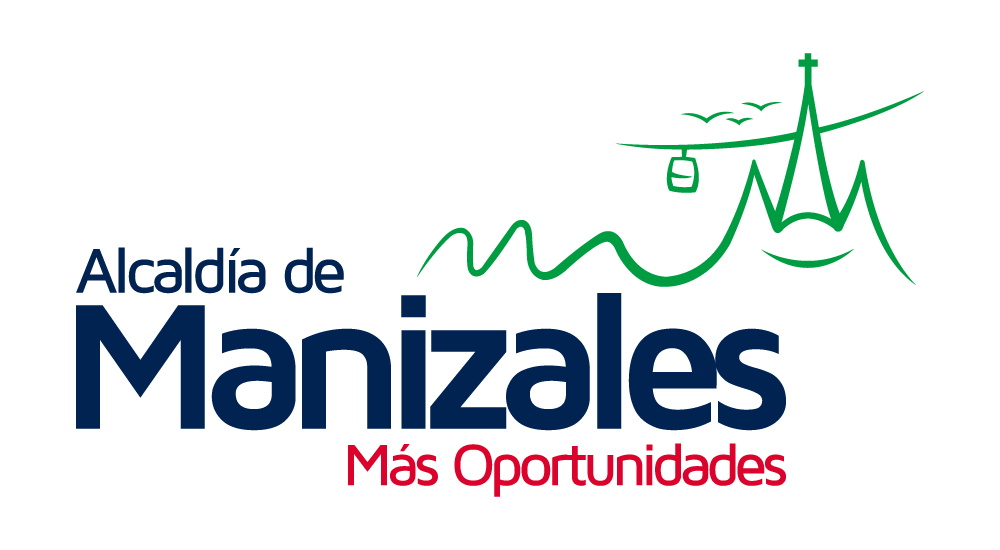 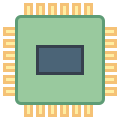 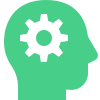 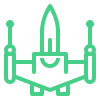 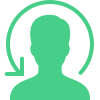 sino que desde su aplicación requiere de un cambio de paradigma.
Teniendo presente que esta solución no solo significa un reto técnico y tecnológico importante.
2
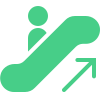 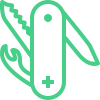 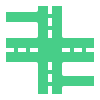 Que no solo por lo que significa Manizales como ciudad, sino por fácil integración, abrirán el camino a nuevas funcionalidades.
Y por eso queremos empezar con dos elementos
El termino de “escalable” es vital
Ciudadano
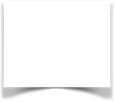 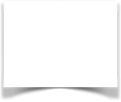 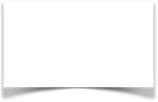 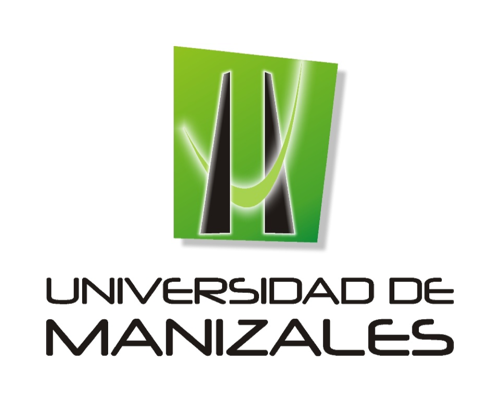 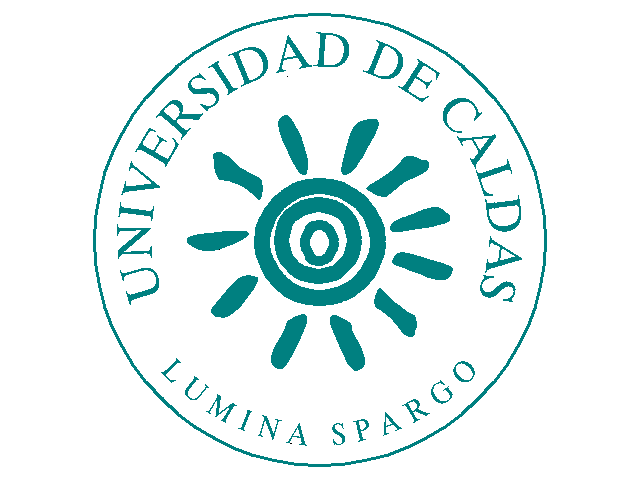 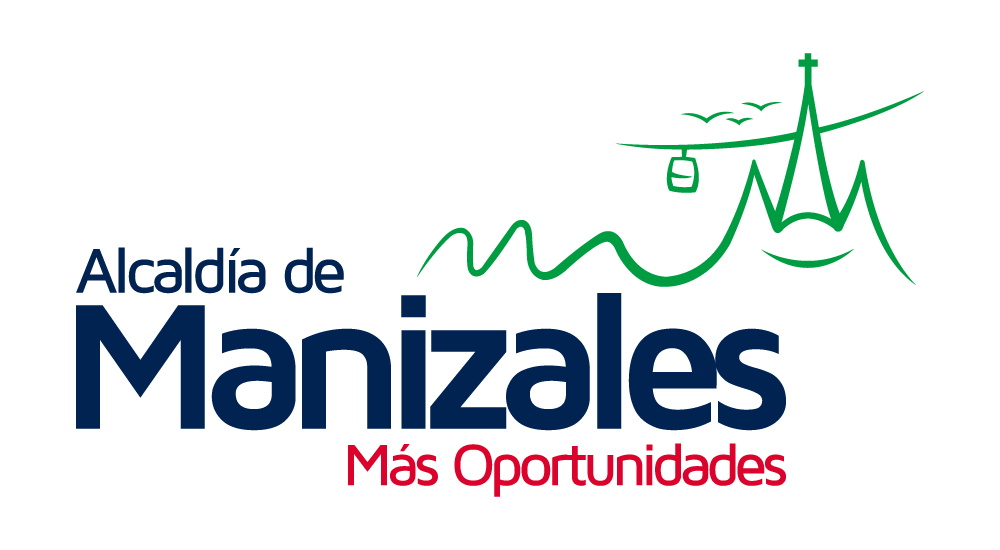 Manizales
Siendo Manizales una ciudad Universitaria, buscamos empezar con la integración dentro de esta plataforma del Carnet Estudiantil y del Diploma universitario.
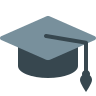 por el lado de los diplomas, indica simplicidad y veracidad a la hora de validad experiencias y hojas de vida y estaríamos dando el primer paso para erradicar los títulos falsos
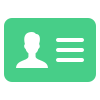 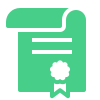 Lo anterior significa más beneficios para los estudiantes, al ser capaces de validar su estado estudiantil con confianza, seguridad y de forma ágil
Ciudadano
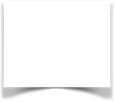 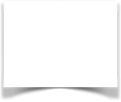 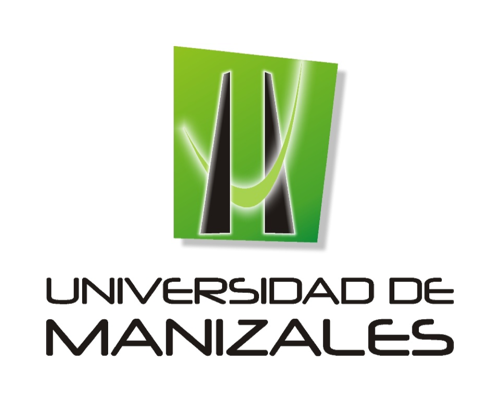 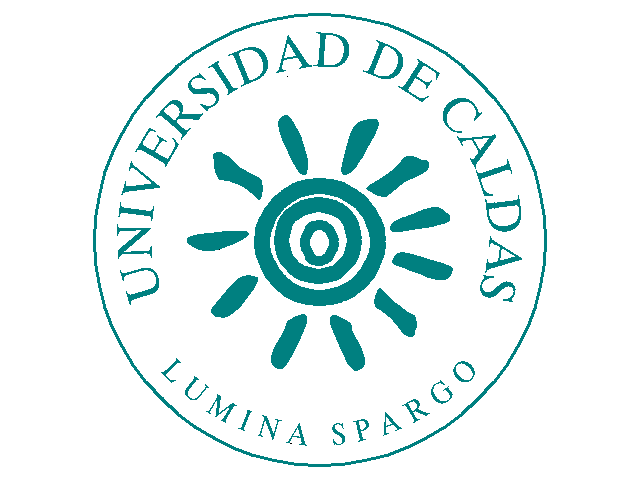 Block Chain
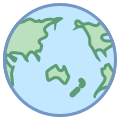 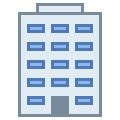 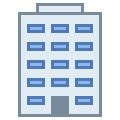 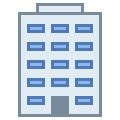 BlockChain es una tecnología que, no solo ha sido utilizada, probada y validada, sino que hoy se encuentra en el radar de muchos organismos e instituciones mundiales y de un gran uso en diferentes áreas, cómo medicina y tramitología pública
Ciudadano
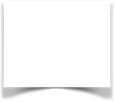 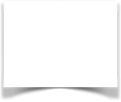 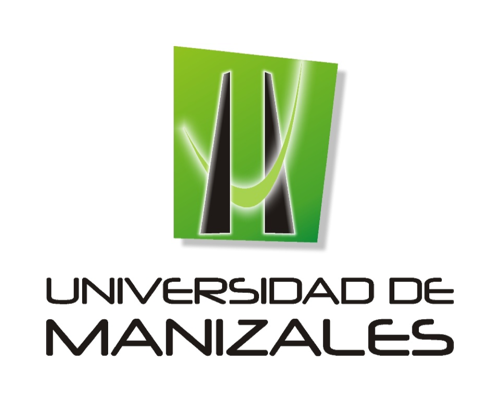 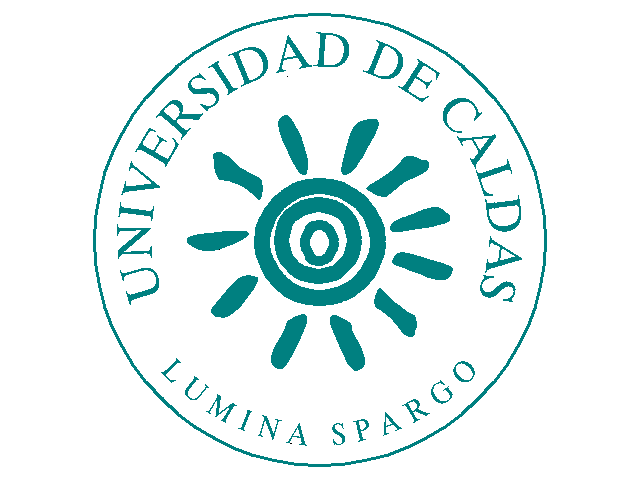 Block Chain, ¿qué tan importante es?
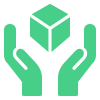 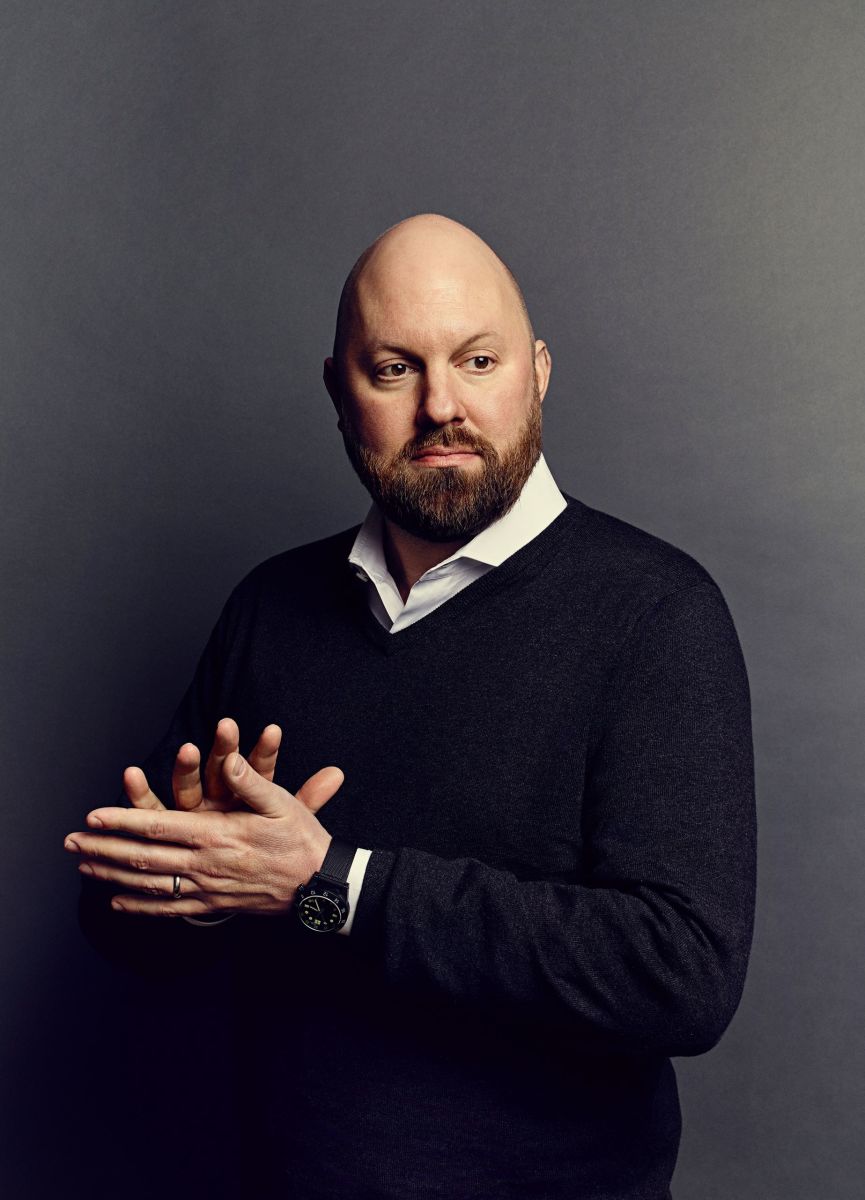 Marc Andreesen, capitalista de Silicon Valley denomina a BlockChain cómo el invento más importante después del mismo Internet.
Ciudadano
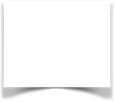 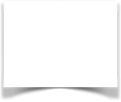 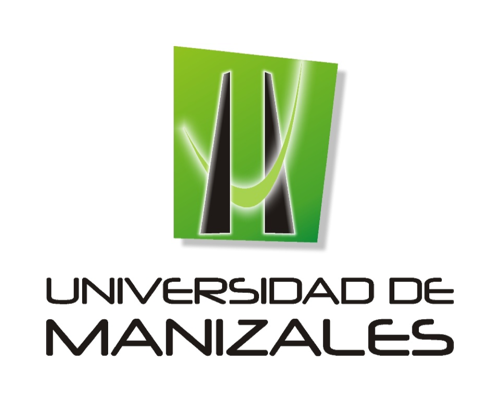 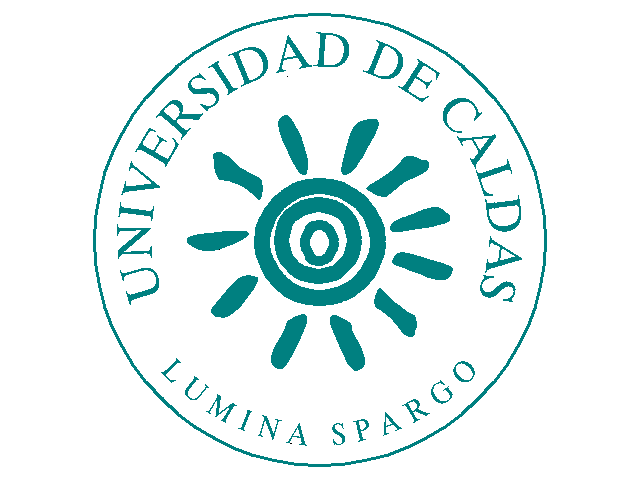 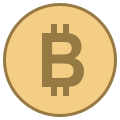 BitCoin
+
Block Chain
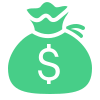 50.7 Billones de pesos
Para darles una idea de la robustez de esta tecnología, Bitcoin, que es una moneda virtual basada en Blockchain, hoy en día tiene en circulación el equivalente a 50.7 Billones de Pesos (Millones de millones).
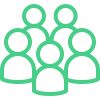 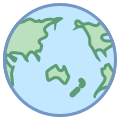 Ciudadano
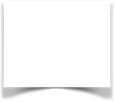 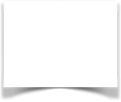 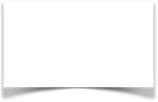 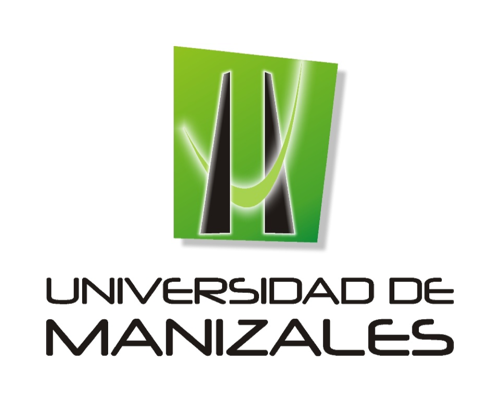 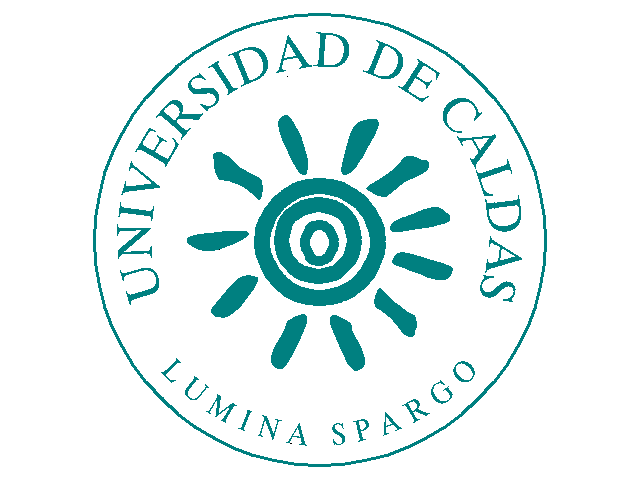 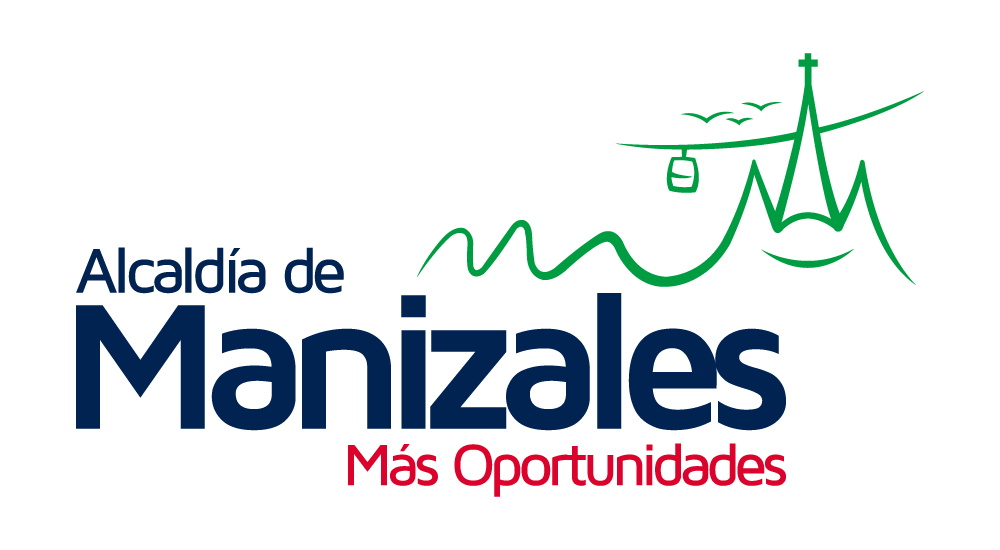 ¿Qué es Block Chain?
Es un sistema seguro que garantiza, seguridad, posesión y autenticidad de la información.
Ciudadano
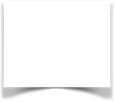 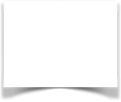 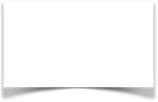 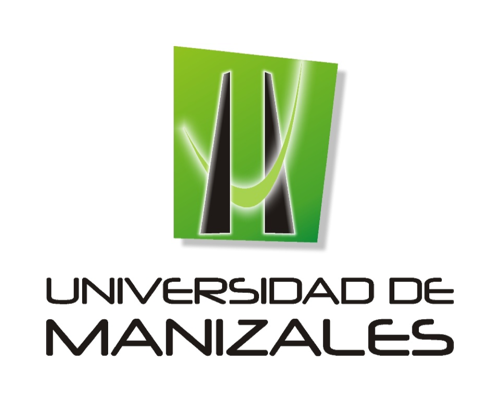 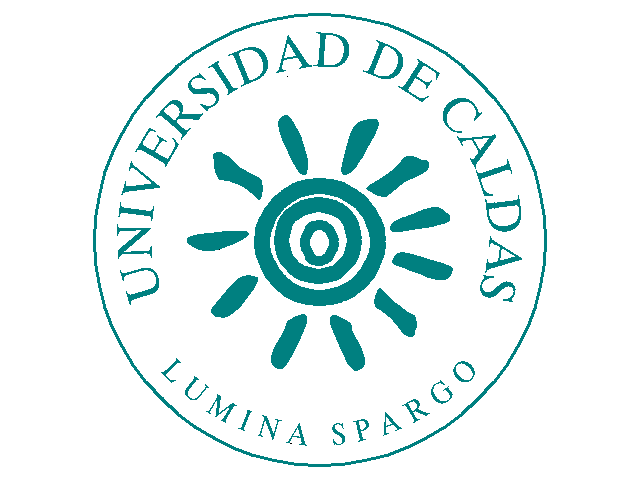 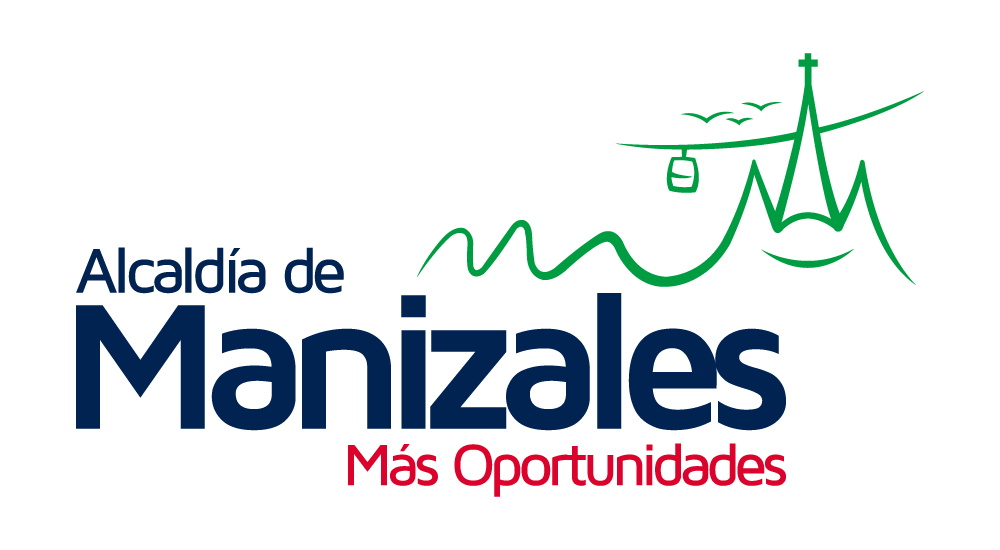 ¿Qué lo hace diferente?
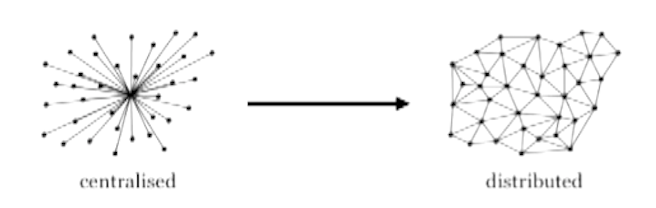 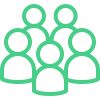 Publica
Distribuida
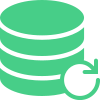 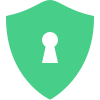 Base de datos
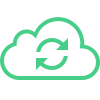 Protegida por 
criptografía
Sincronizada
Ciudadano
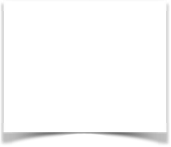 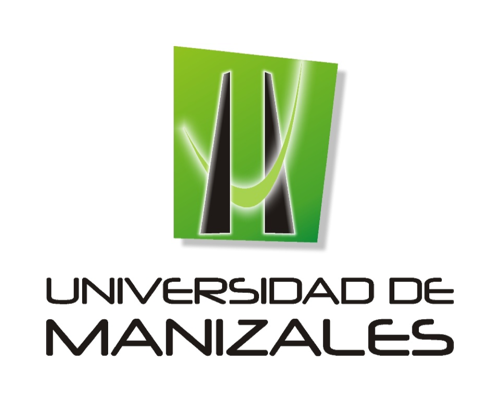 ¿Cómo lo hace?
Lorem ispum dolor met
Cada bloque de block chain contiene una información.
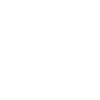 Esta información es cifrada con un modelo RSA
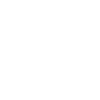 09ab23n213lasdnda90123
El resultado cifrado es único y mantiene su longitud sin importar el tamaño de la información original
Ciudadano
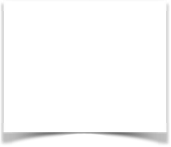 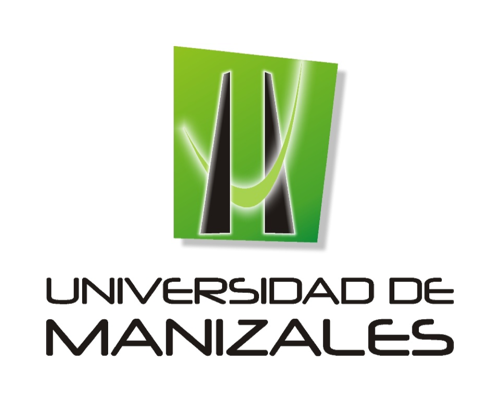 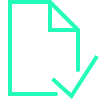 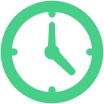 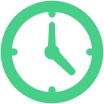 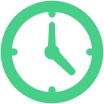 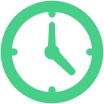 Cada bloque tiene una marca de tiempo, un predecesor y un sucesor.
Para un bloque entrar en la cadena, debe ser validado por un proceso llamado “Proof of work”
Ciudadano
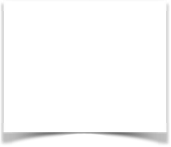 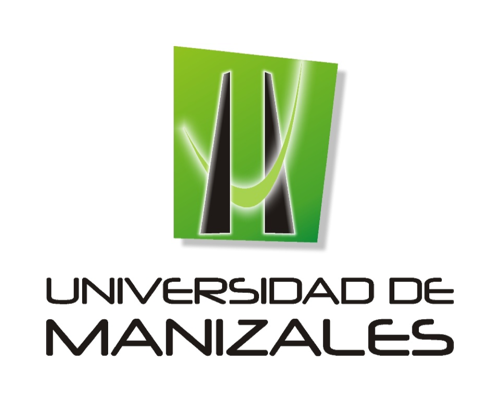 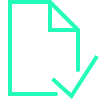 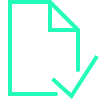 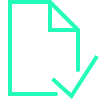 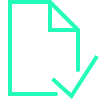 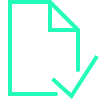 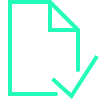 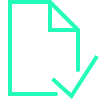 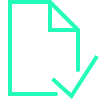 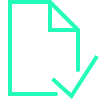 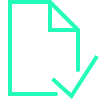 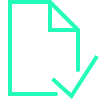 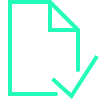 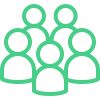 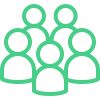 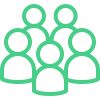 Toda la información esta descentralizada, queriendo decir que esta repartida por toda la red de usuarios
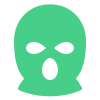 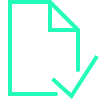 Cuando alguien corrompe con o sin intensión un dato en la cadena, el sistema puede encontrar fácilmente el error y auto regularse
Ciudadano
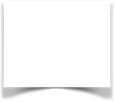 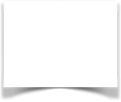 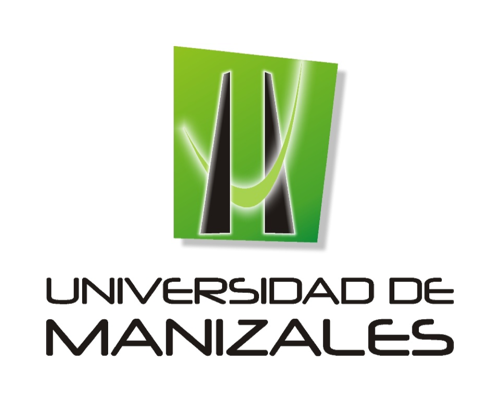 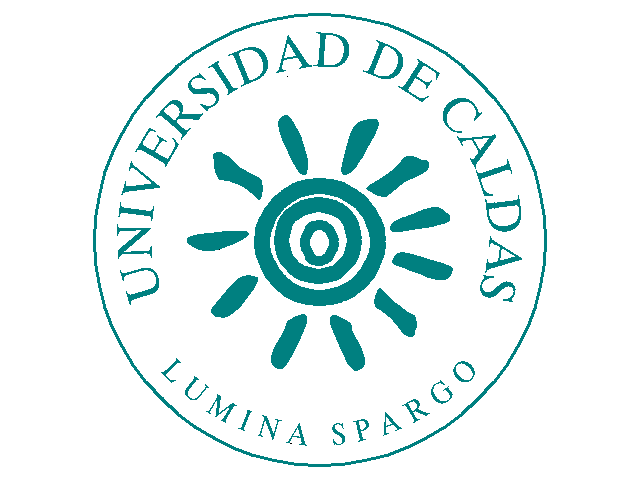 ¿Qué tan seguro es?
Para una persona “hackear” el sistema, tendría que “hackear” los dispositivos de todos los usuarios, AL MISMO TIEMPO.
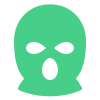 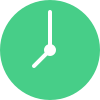 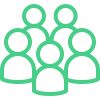 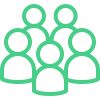 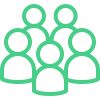 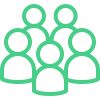 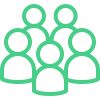 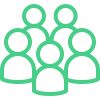 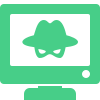 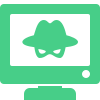 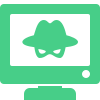 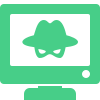 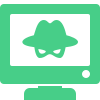 Ciudadano
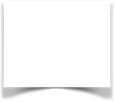 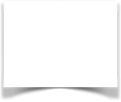 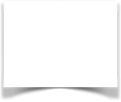 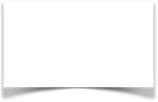 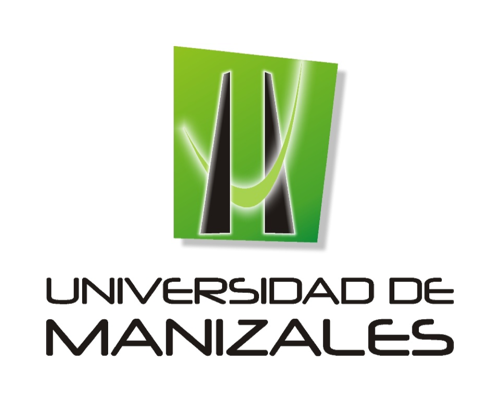 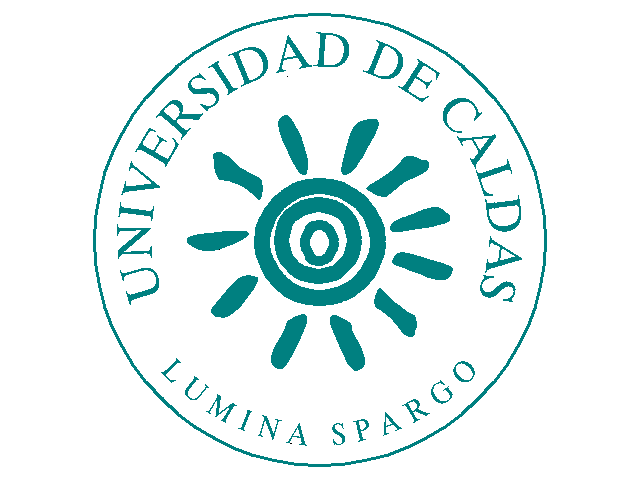 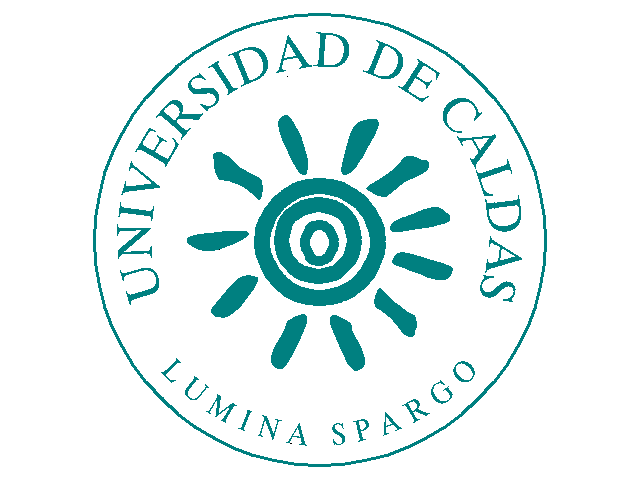 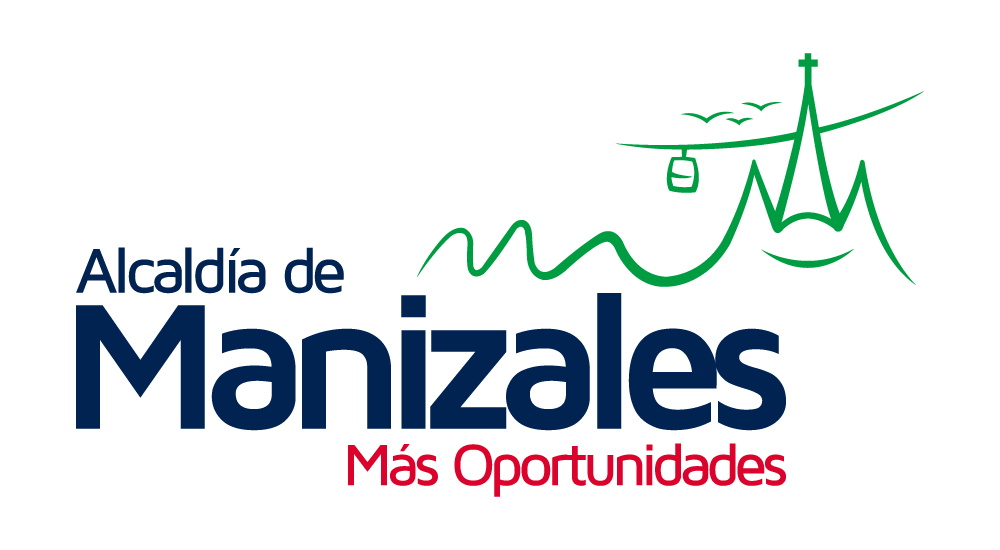 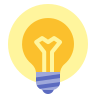 ¡GRACIAS!
Ciudadano
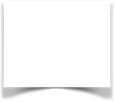 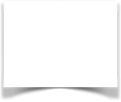 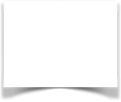 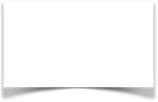 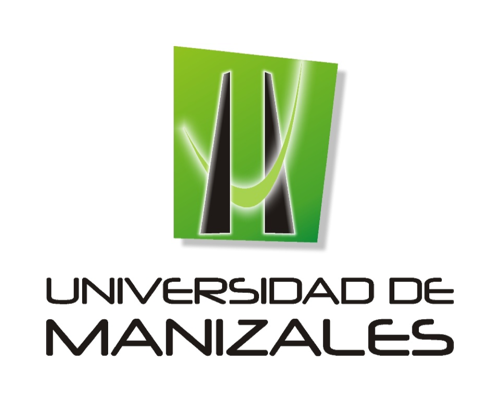 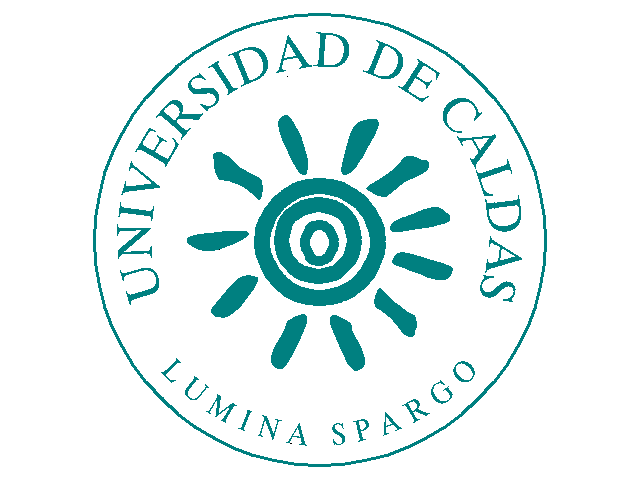 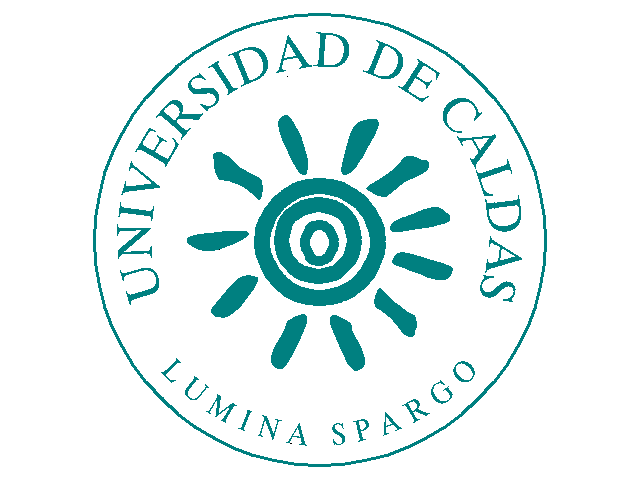 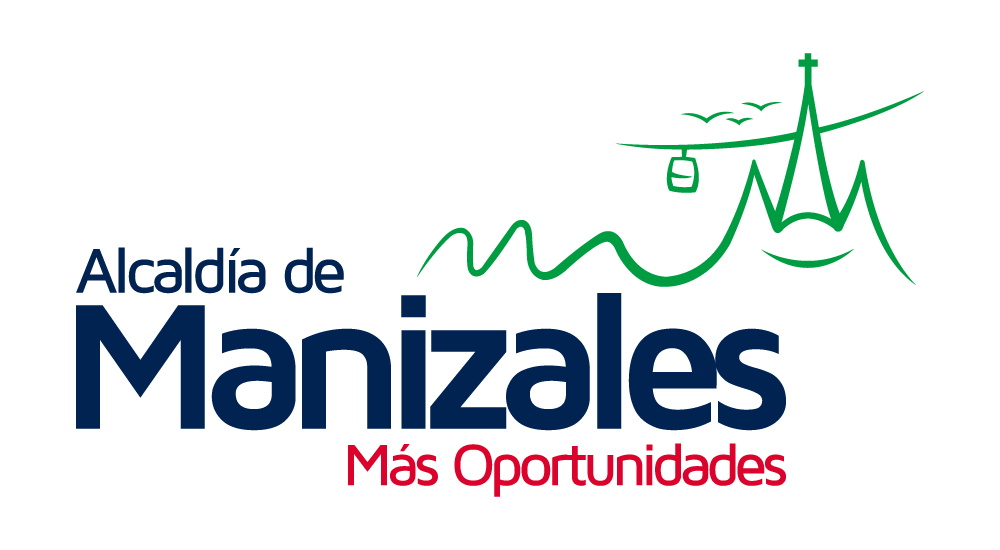 Estonia
USA
Dinamarca
Suecia
Korea del Sur
Holanda
Finlandia
Canada
UK
Australia
Tunisia
Barclays 
Goldman Sachs,
JPMorgan, 
State Street, 
UBS, 
Royal Bank Of Scotland, 
Credit Suisse, 
BBVA
IBM
Ciudadano
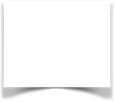 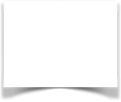 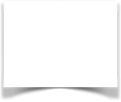 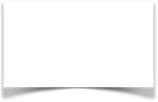 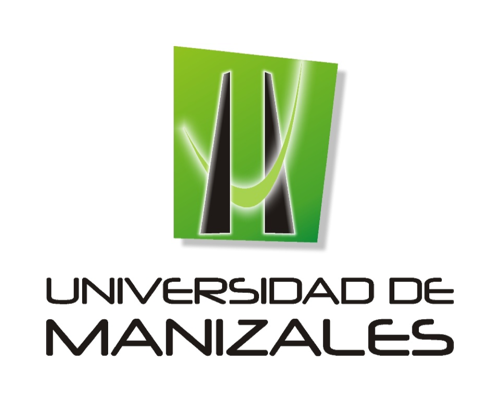 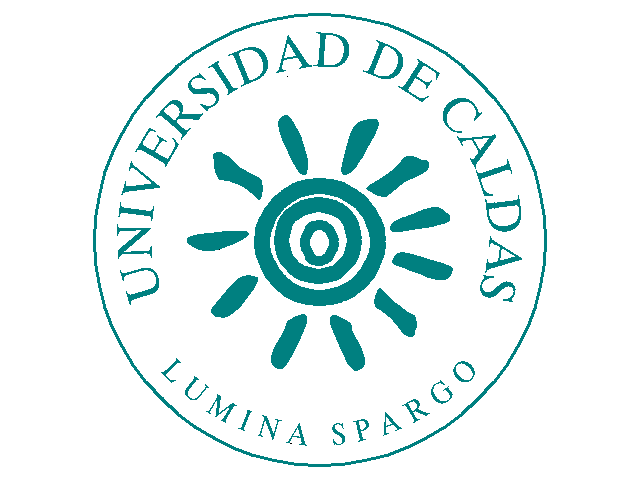 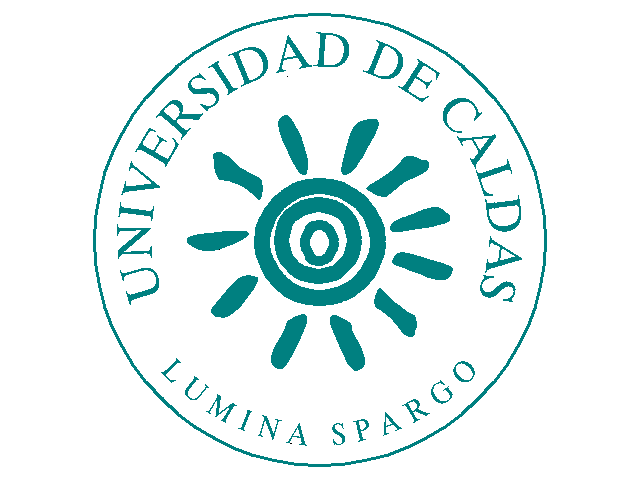 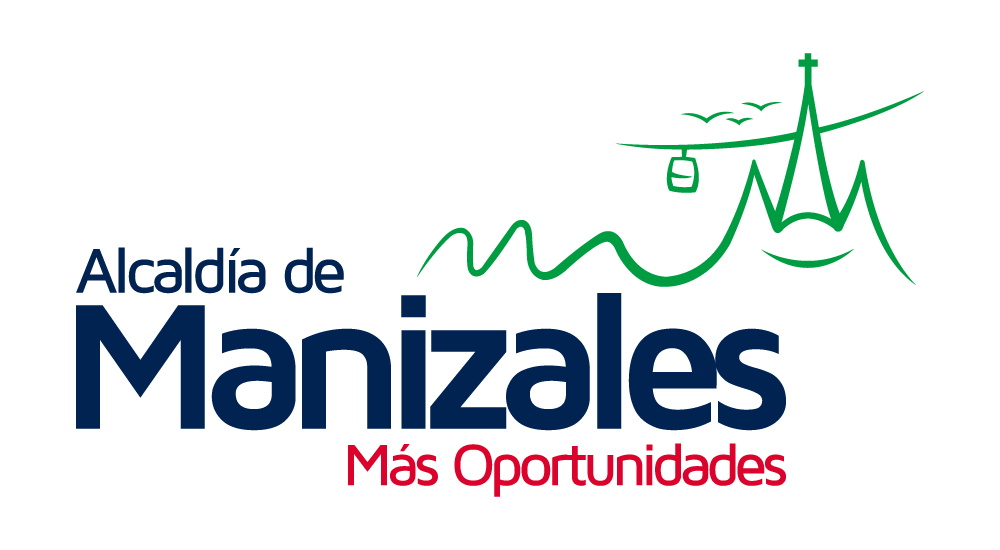 Bitcoin 
Stampery
Block Notary
Proof of existence
Ascribe
Storj
Ciudadano
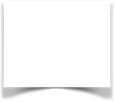 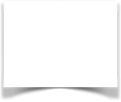 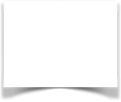 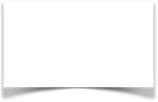 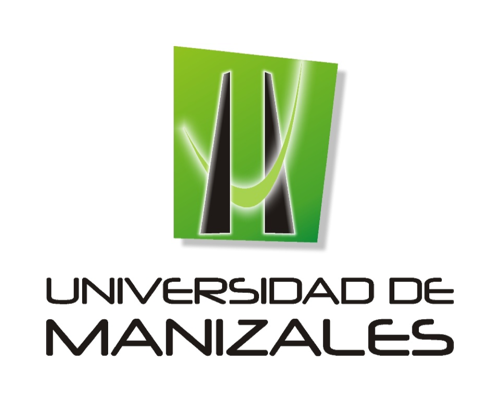 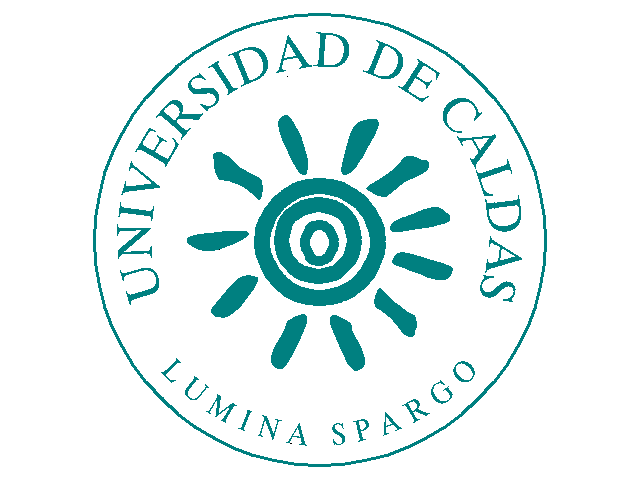 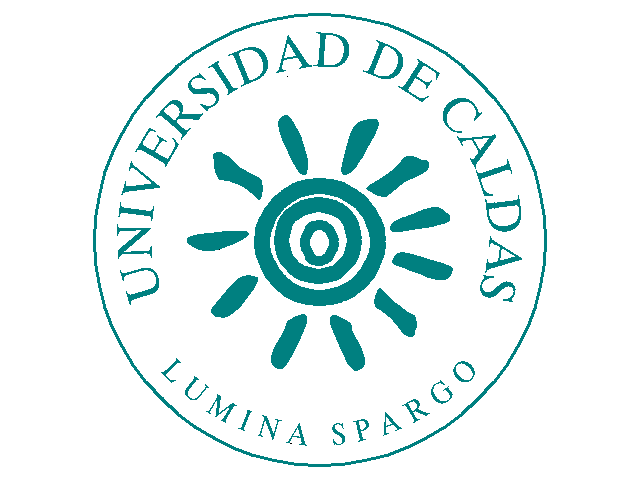 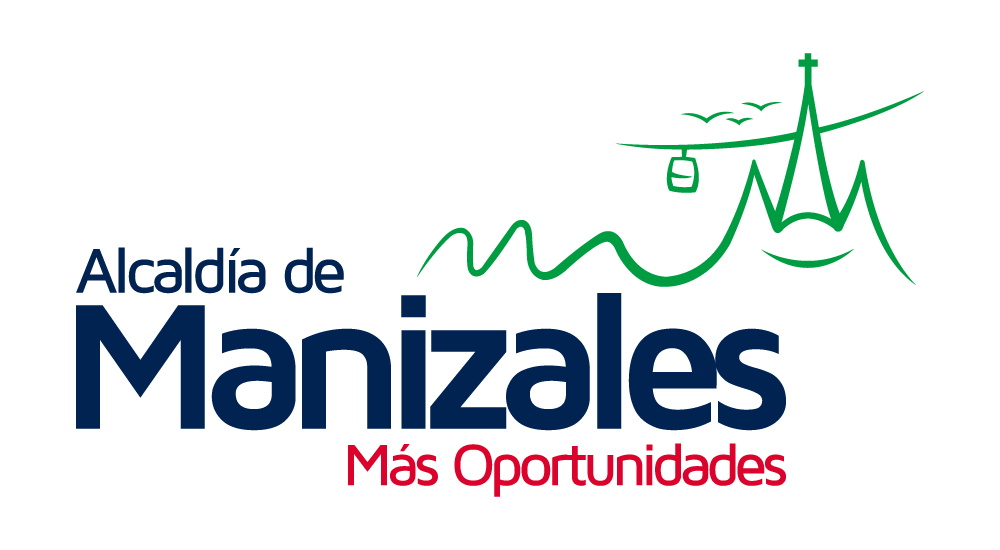 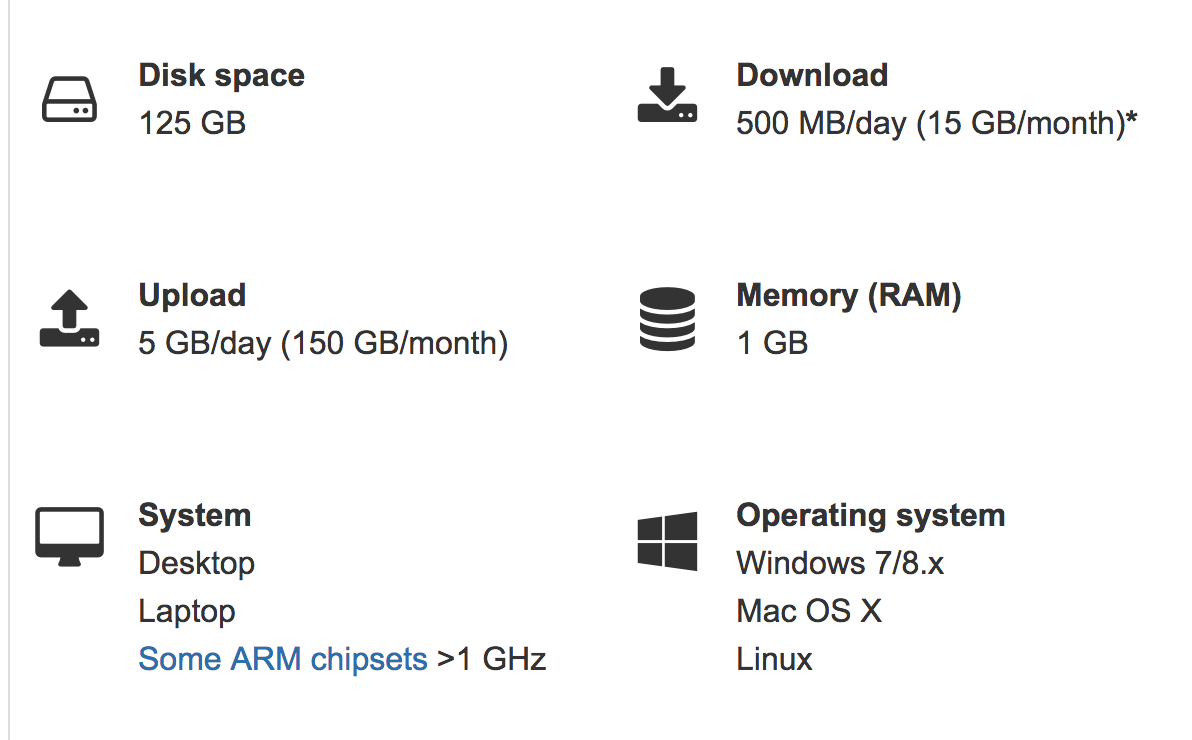